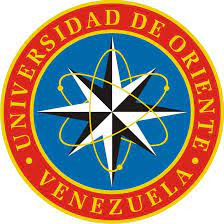 Universidad de Oriente - Núcleo Nueva Esparta
Escuela de Ingeniería y Ciencias Aplicadas
Departamento de Informática
Ética y Deontología
EL CAMINO A LA 
FELICIDAD
Prof. Suhail A. Zabala. A
Autores:
Br. Rodríguez, Daniela C.I: 30.708.168
Br. Salazar, Victorialys C.I: 30.065.702

Guatamare, 01 de Noviembre de 2023
1. CUIDA DE TI MISMO
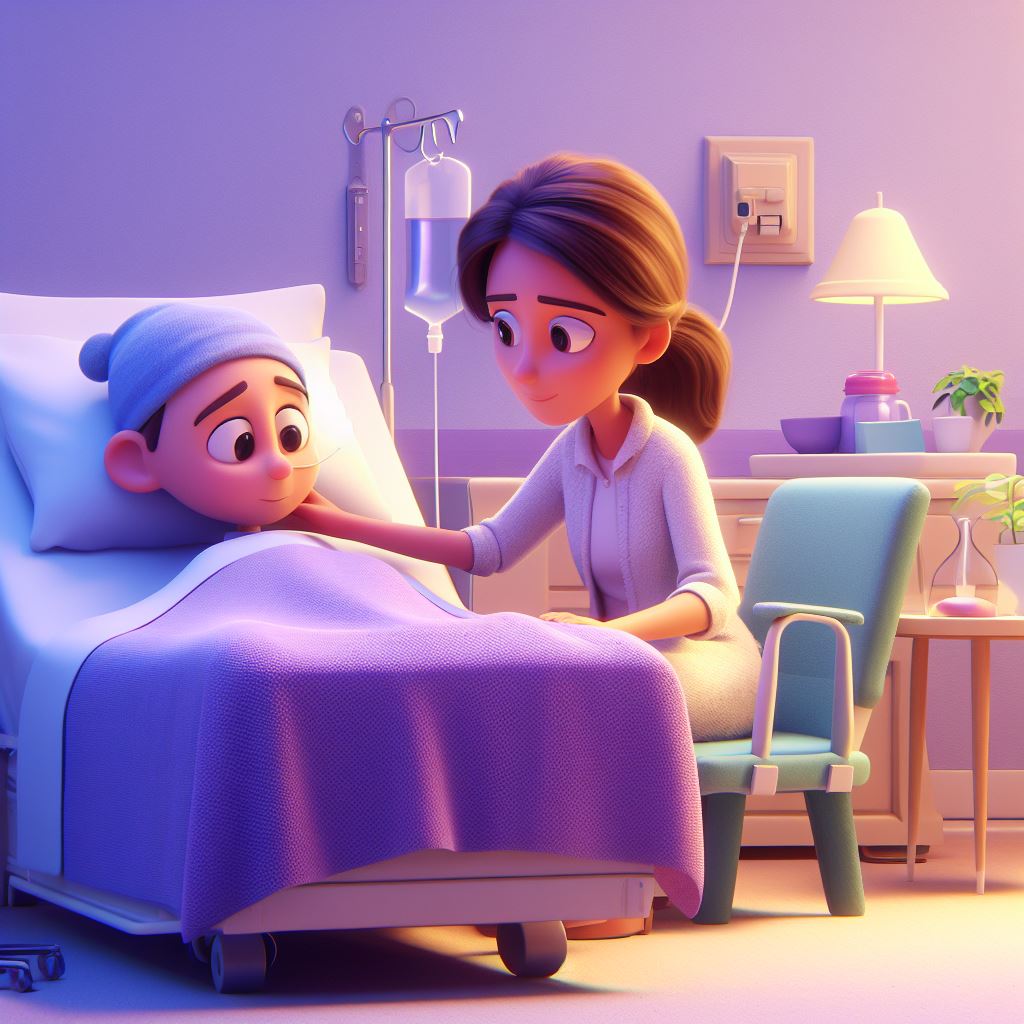 RECIBE CUIDADO CUANDO ESTÉS ENFERMO
Insiste en que una persona tome las precauciones 
apropiadas y reciba la debida atención 
cuando esté enferma.
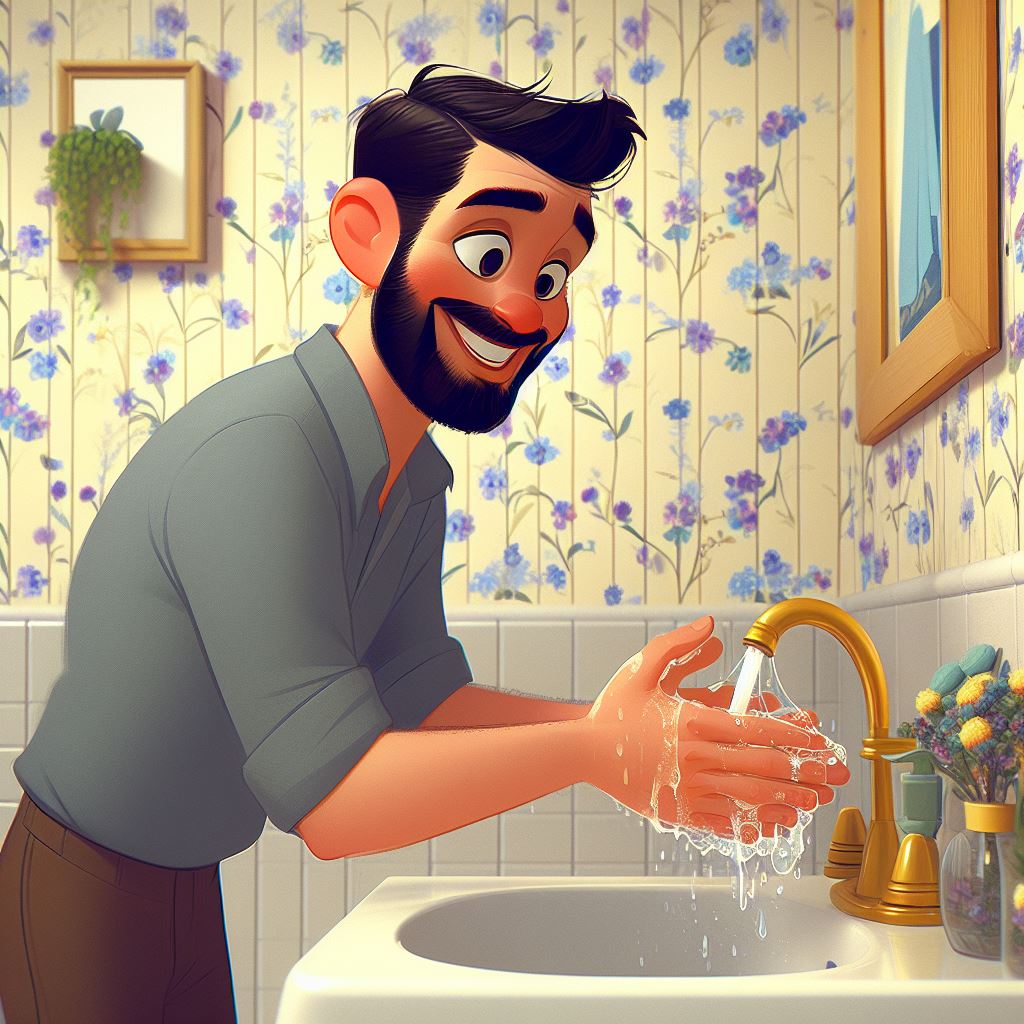 PORTEGE  TUS DIENTES
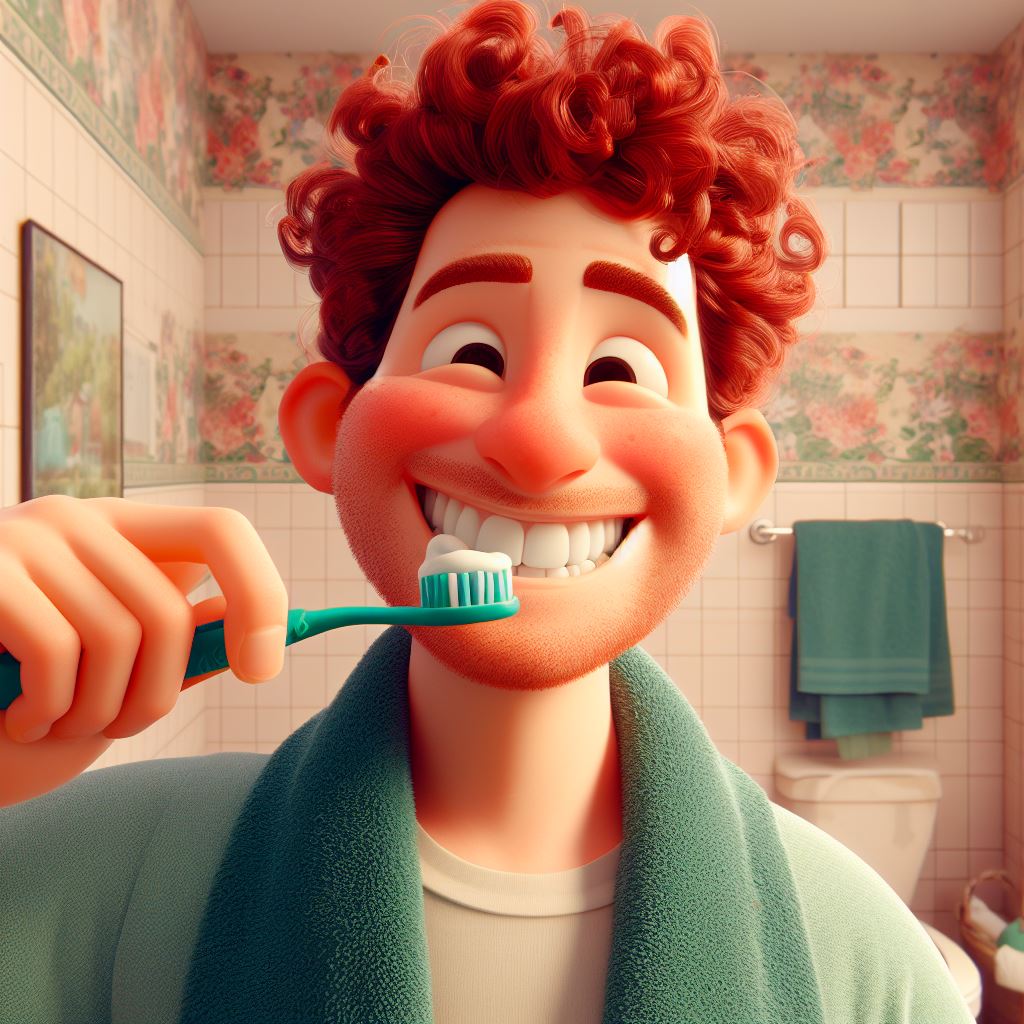 Si uno se cepilla los dientes después 
de cada comida, nunca sufrirá 
de caries.
MANTÉN LIMPIO TU CUERPO
Las personas que no se bañan o no se lavan
 las manos con regularidad, pueden ser
 portadoras de gérmenes.
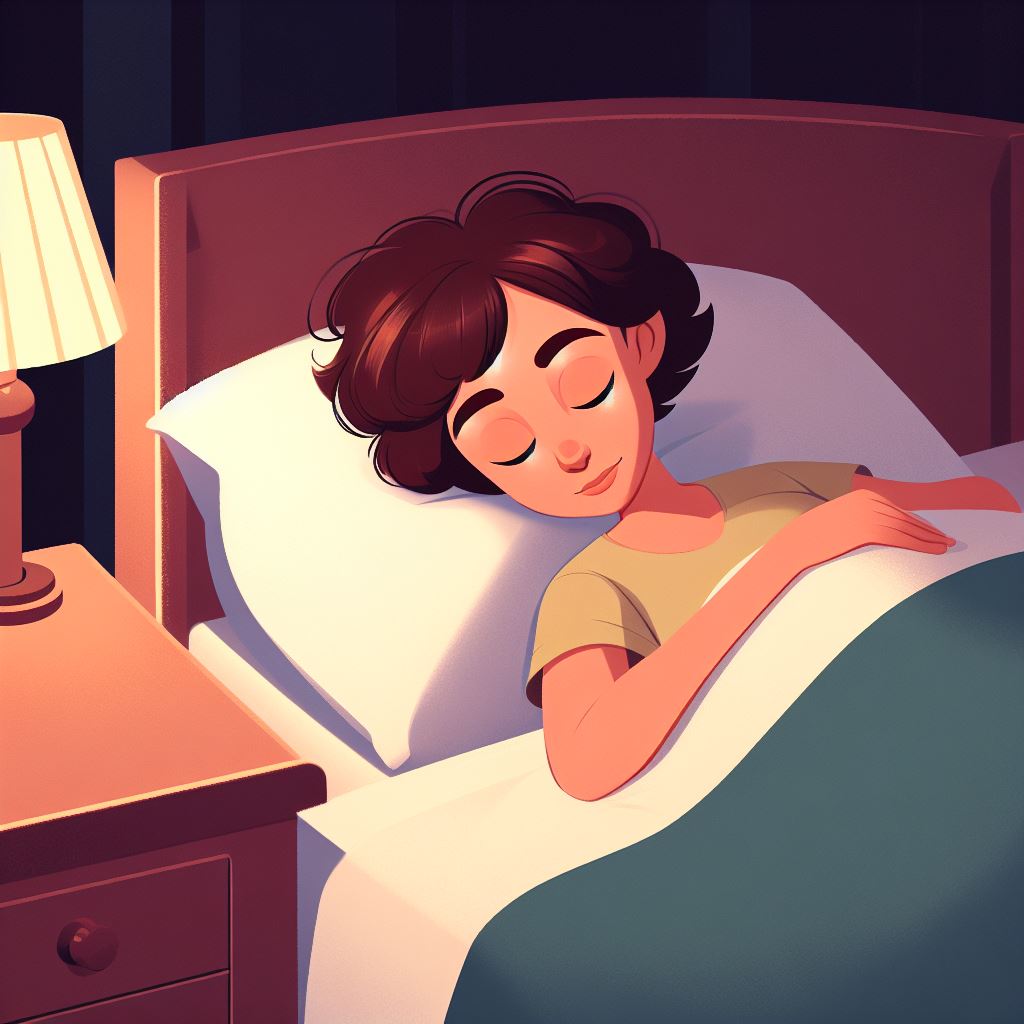 DESCANSA
ALIMÉNTATE ADECUADAMENTE
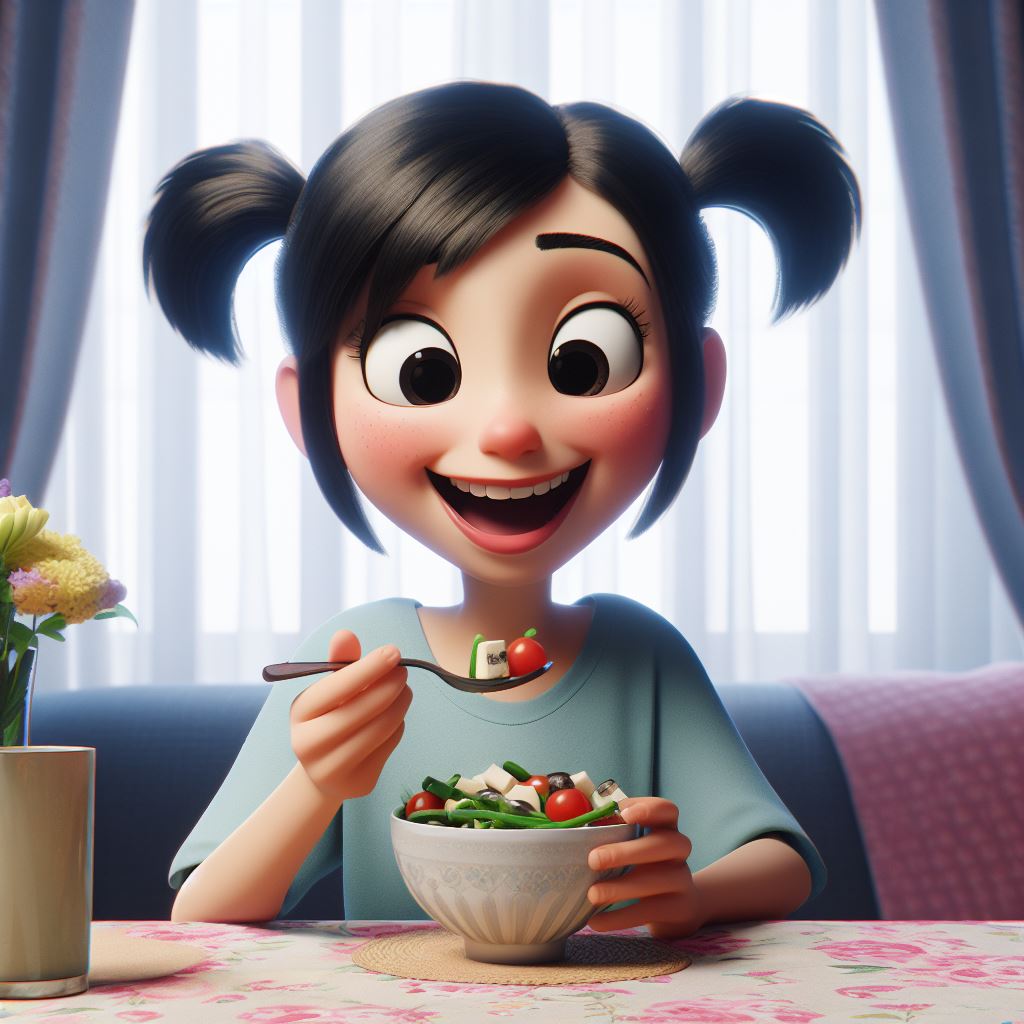 Las personas cansadas no están alerta. 
Pueden cometer errores. Insiste en que la 
gente que no descansa apropiadamente, 
lo haga.
No se necesitan dietas extrañas paraalimentarse adecuadamente, pero sí es 
necesario que uno coma alimentos 
nutritivos con regularidad.
2. SE MODERADO
NO USES DROGAS DAÑINAS
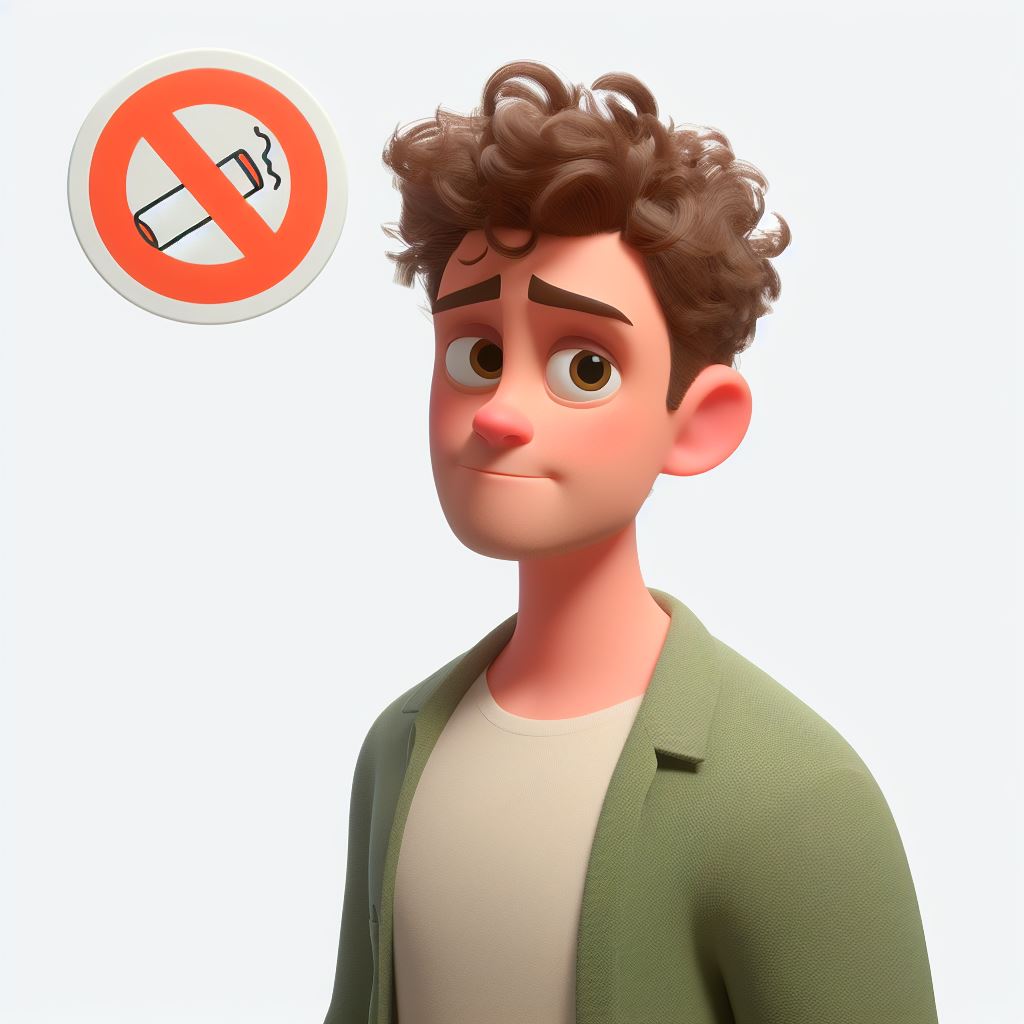 Las personas que usan drogas no siempre perciben el mundoreal que está frente a ellas. Tarde o temprano
las drogas destruirán físicamente a la persona.
NO TOMES ALCOHOL EN EXCESO
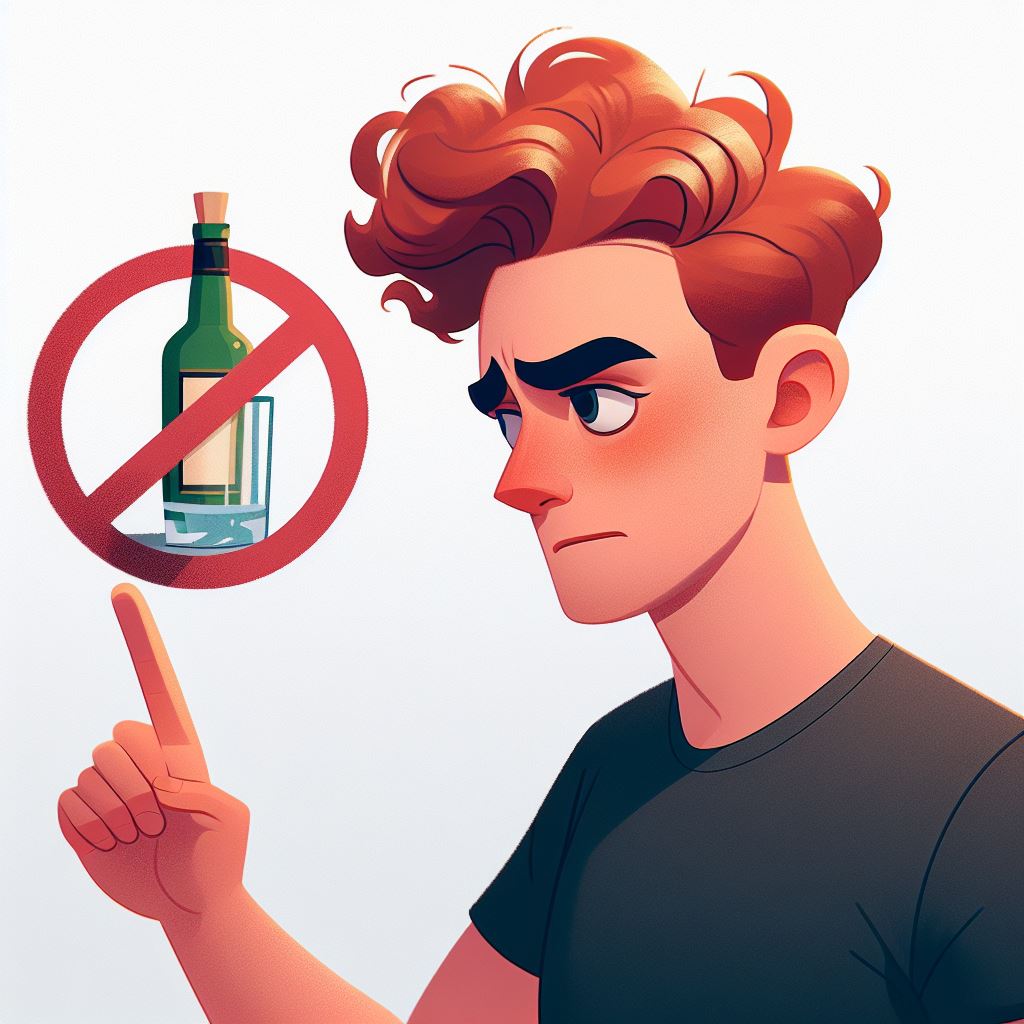 Las personas que toman alcohol no están alerta. Un poco 
de licor es suficiente; no permitas que el exceso termine 
en infelicidad o muerte.
Al observar los puntos anteriores, uno se vuelve físicamente más apto para disfrutar la vida.
3. NO SEAS PROMISCUO
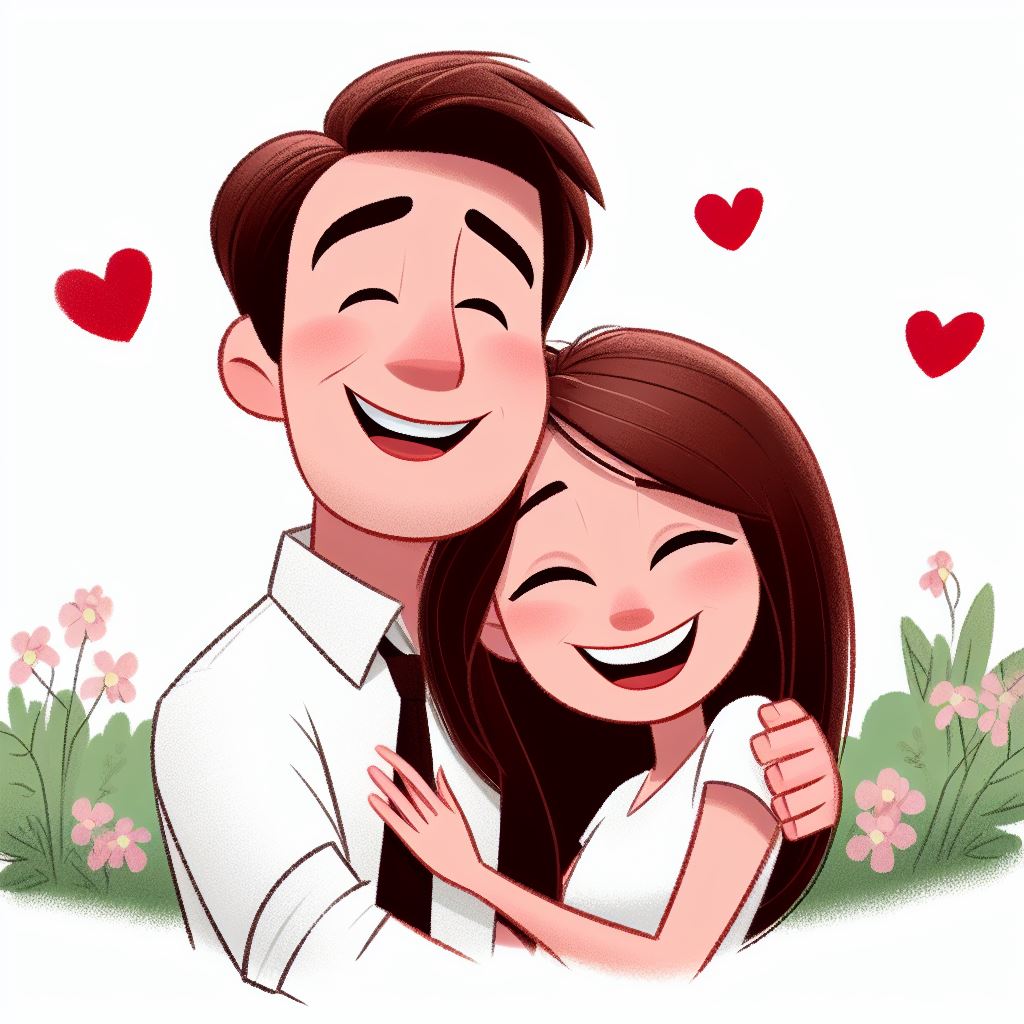 El sexo es el medio por el cual la raza humana se 
proyecta hacia el futuro a través de los
 hijos y la familia.
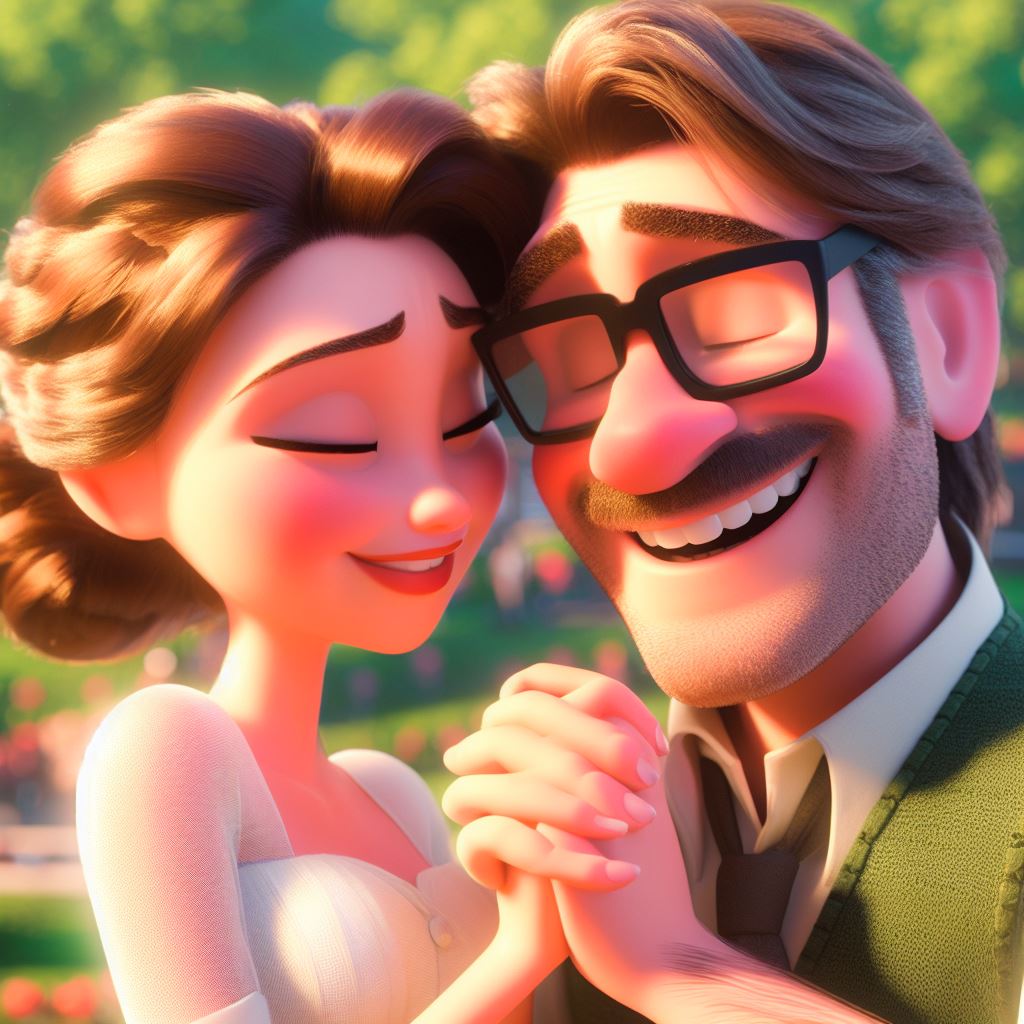 SE FIEL A TU COMPAÑERO SEXUAL
La infidelidad por parte de un compañero sexual puede reducir en 
gran medida la supervivencia de una persona. El impulso del  
momento se puede volver el pesar de toda una vida. Inculca
 esto en aquellos que te rodean.
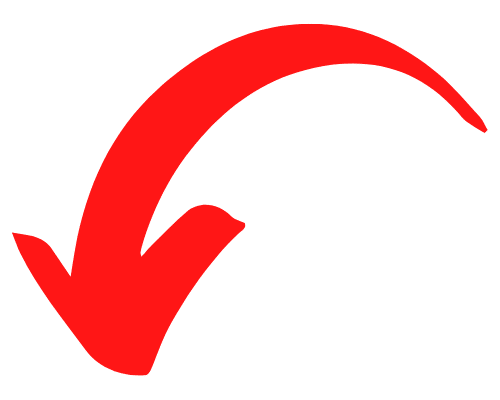 Y PROTEGE TU SALUD Y
 TU PLACER.
El sexo es un gran paso en el camino a la felicidad y a la alegría. No tiene nada de
malo si se practica con fidelidad y decencia.
4. AMA Y AYUDA A LOS NIÑOS
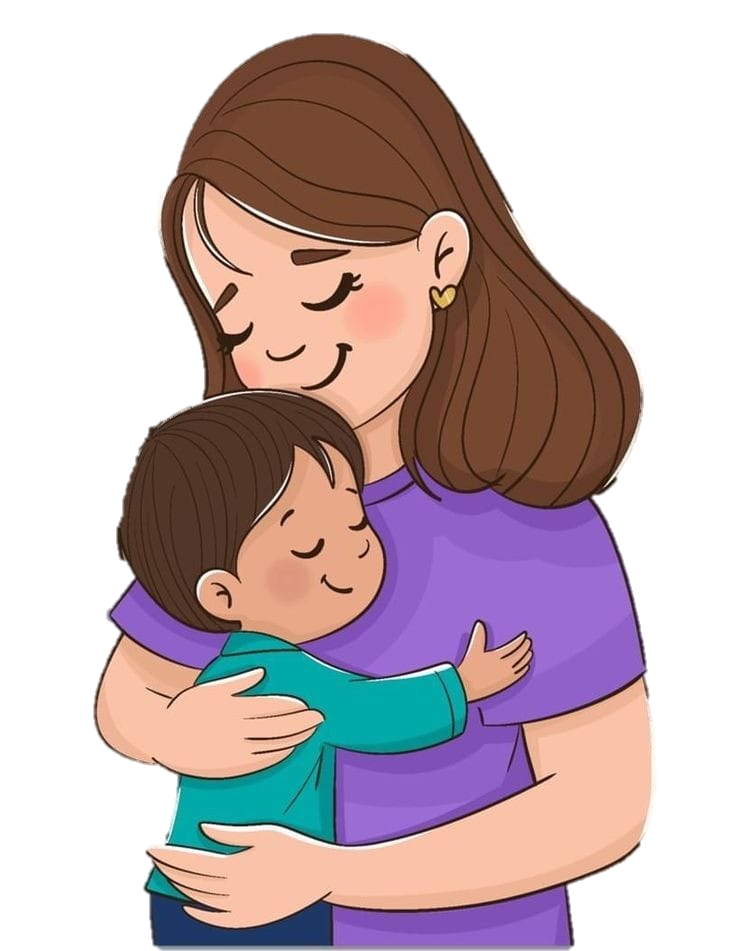 Los niños de hoy serán la civilización del mañana. 
Los niños no pueden manejar su entorno  y carecen de 
verdaderos recursos.
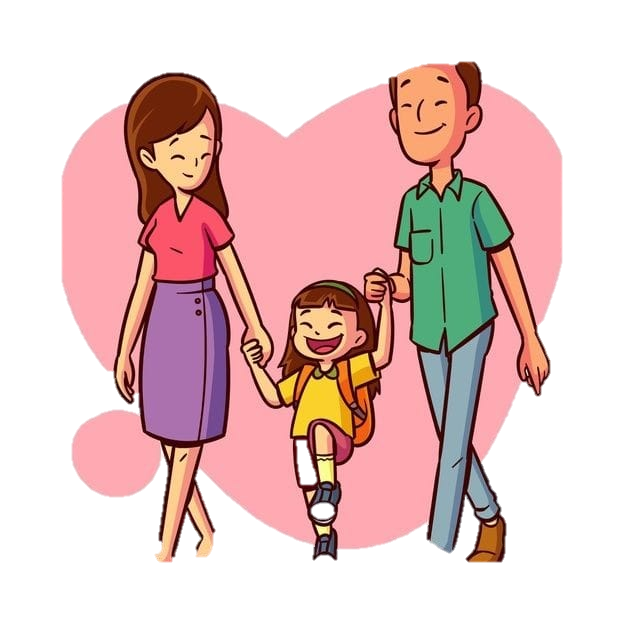 NECESITAN AMOR Y 
 AYUDA PARA TENER ÉXITO.
En la ruta del camino a la felicidad está el amar y ayudar a los niños desde la
primera infancia hasta que llegan al borde 
de la edad adulta.
5. HONRA Y AYUDA A TUS PADRES
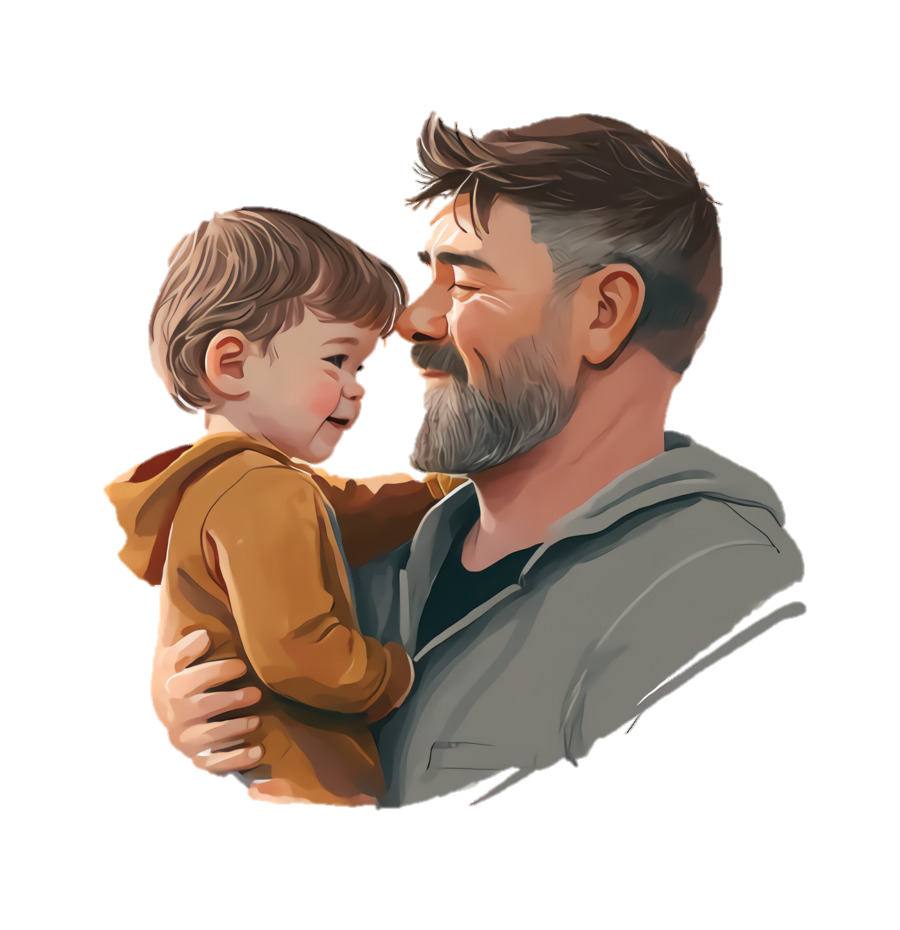 Los padres casi siempre actúan a partir de un 
deseo muy grande de hacer lo que ellos creen que es mejor
 para un hijo.
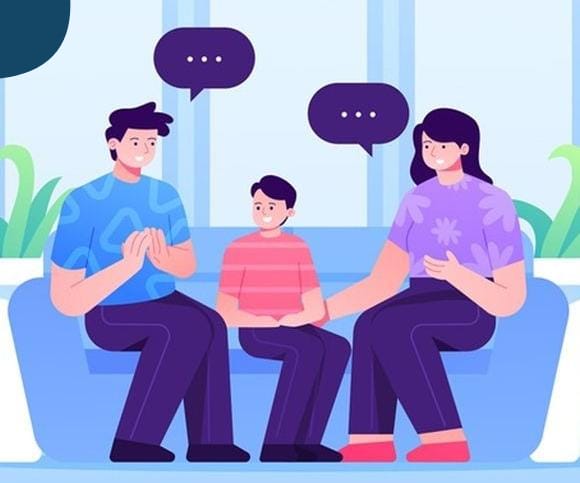 SON LOS PRIMEROS MAESTROS Y 
PROTECTORES DE LA VIDA
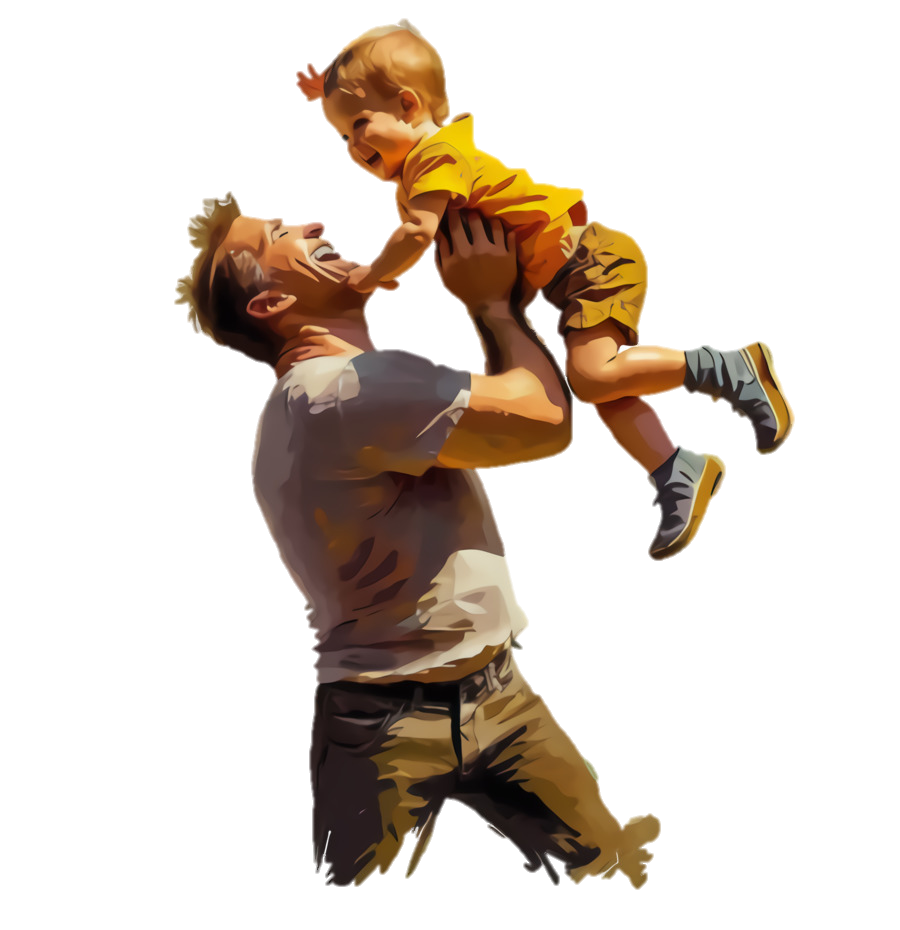 Ayudar o los padres en sus necesidades y reconocer sus sacrificios es una forma de honrarlos y ser feliz.
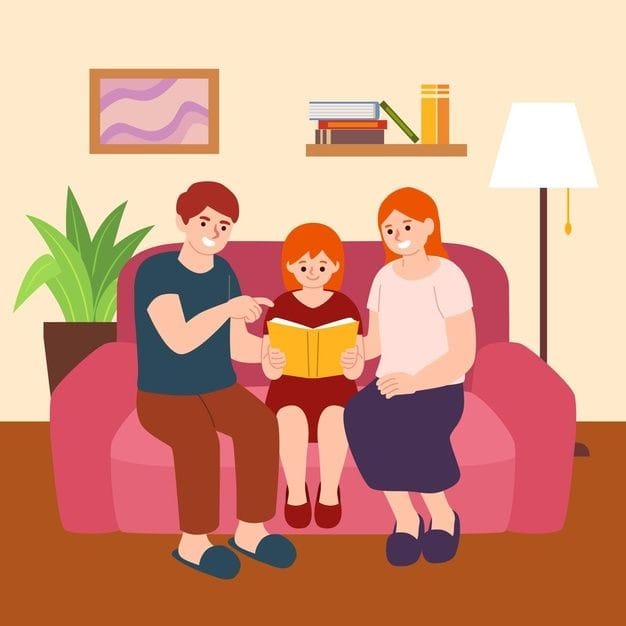 El camino a la felicidad incluye tener buenas relaciones con nuestros padres o con aquellos que nos criaron.
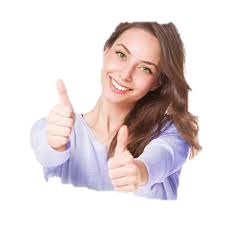 6. DA UN BUEN EJEMPLO
ES UNA FORMA DE INFLUIR, 
MOTIVAR Y EDUCAR A OTROS
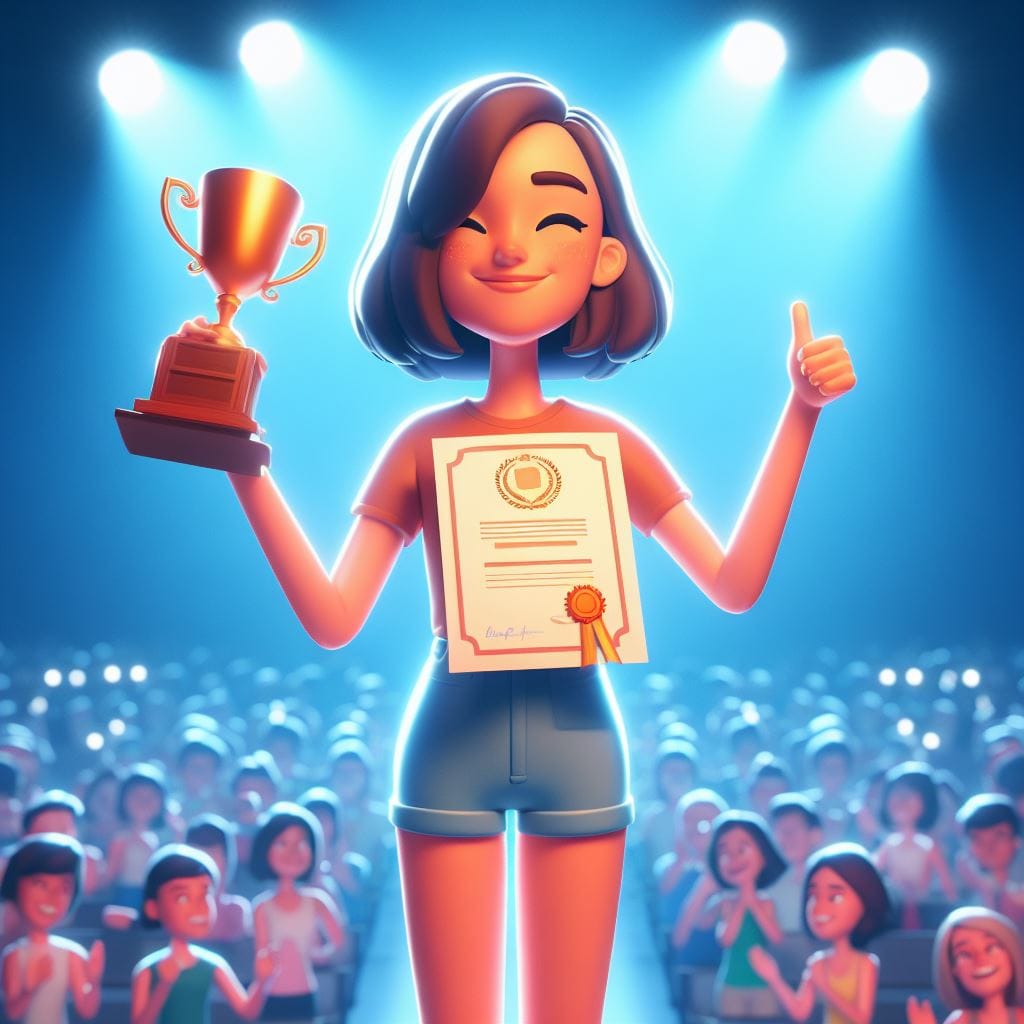 Es un manera de respetarnos a nosotros mismos y a los 
demás, y de contribuir a la felicidad 
propia y ajena.
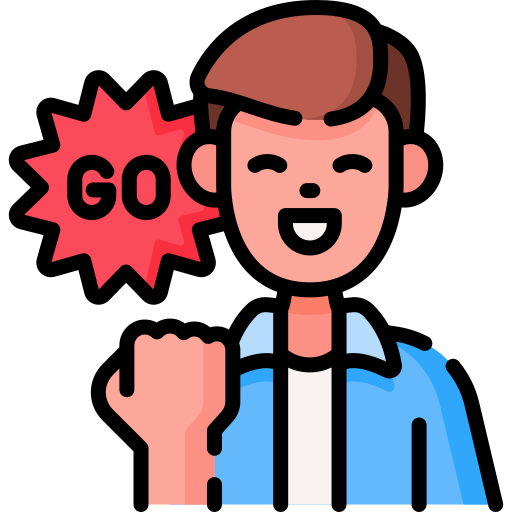 El camino a la felicidad requiere que uno dé buen ejemplo a los demás.
7. BUSCA VIVIR CON LA VERDAD
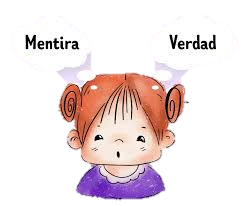 Podemos resolver los problemas de la existencia únicamente 
cuando poseemos datos verdaderos. Si nos mienten quienes nos 
rodean, nos inducen a cometer errores y se reduce nuestro 
potencial de supervivencia.
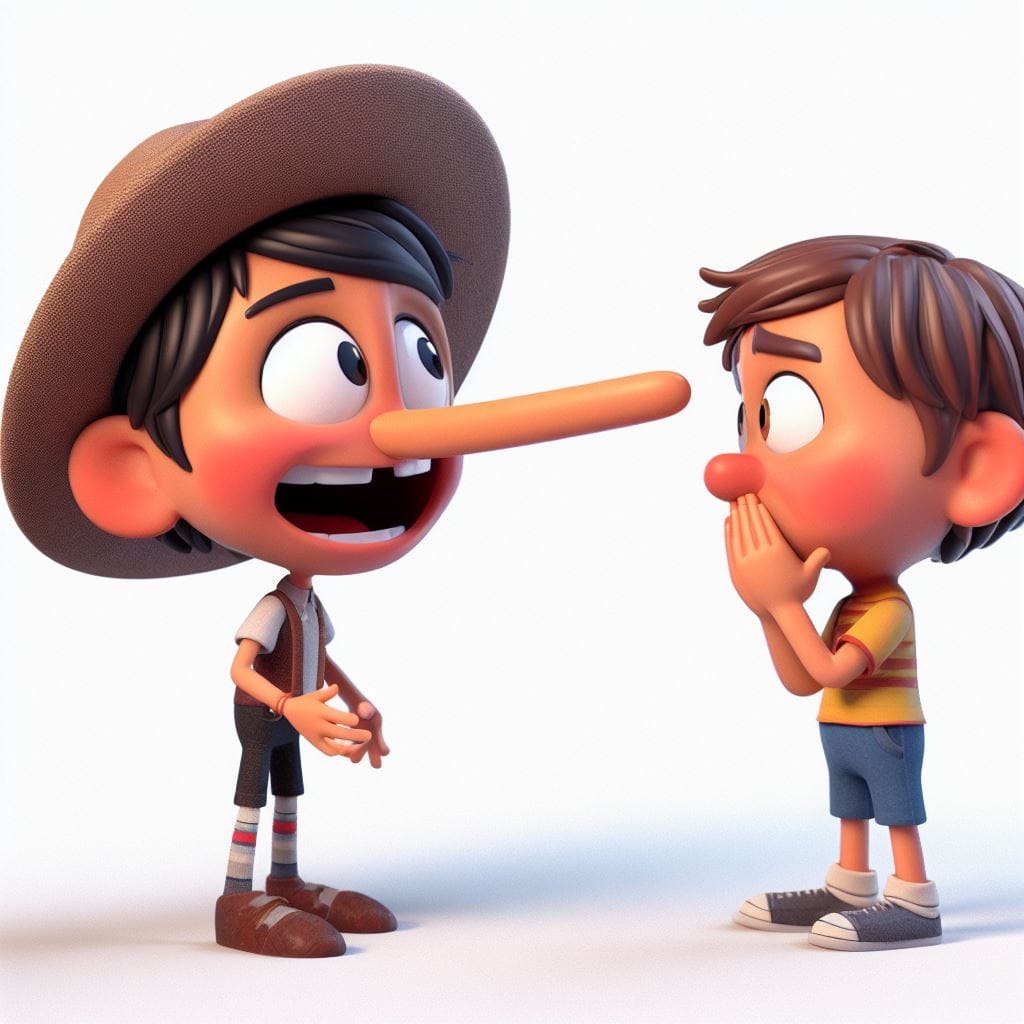 NO DIGAS MENTIRAS DAÑINAS
Son producto del miedo, la malicia y la envidia. Pueden 
impulsar a la gente a acciones desesperadas y arruinar vidas. Muchas guerras se iniciaron a causa 
de mentiras dañinas.
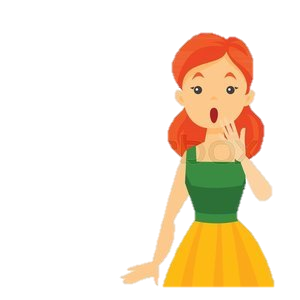 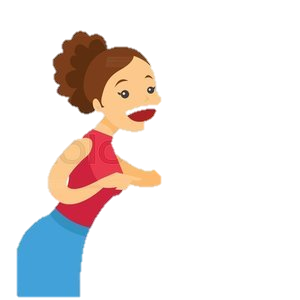 NO DIGAS FALSO TESTIMONIO
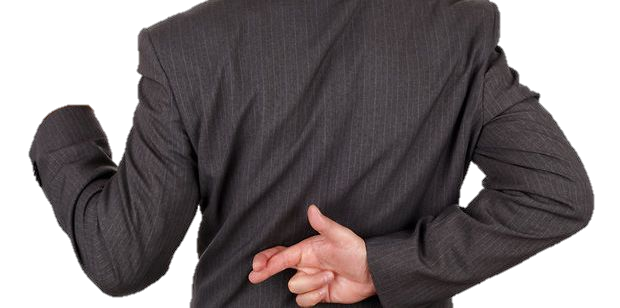 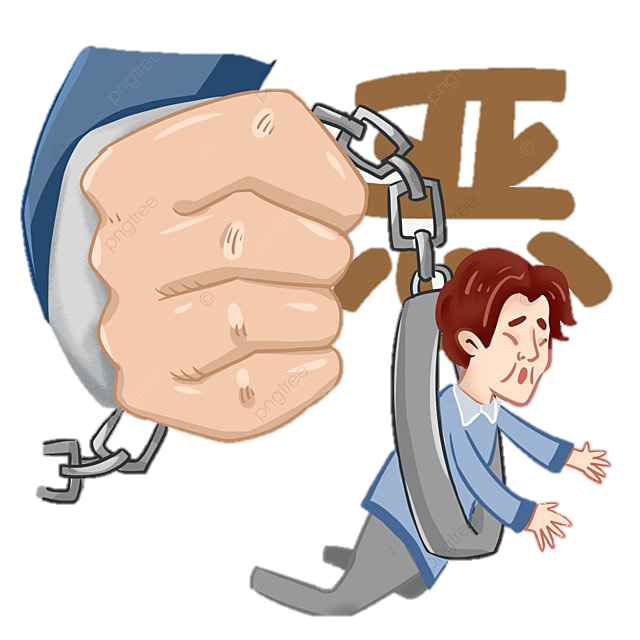 Se le llama “PERJURIO”:Se castiga con RIGOR.
El camino a la felicidad sigue la ruta de la verdad.
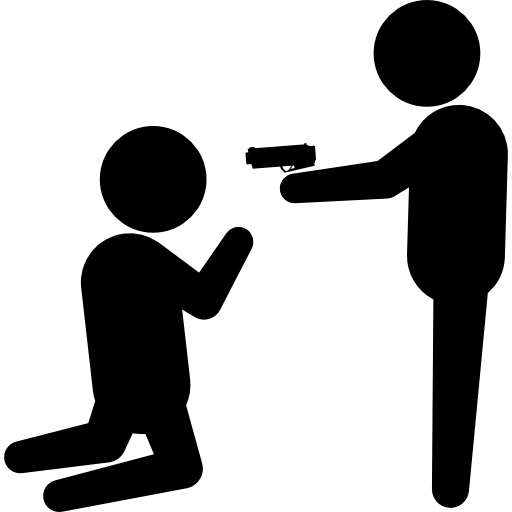 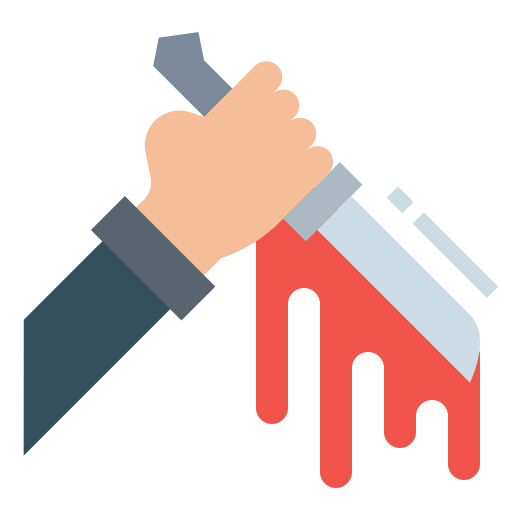 8. NO ASESINES
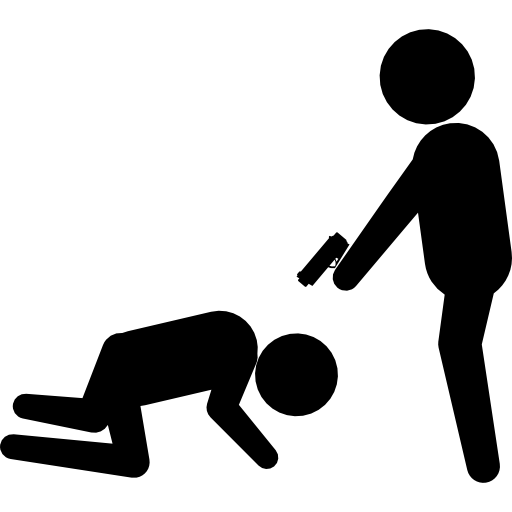 QUE MATAR ES QUITAR
 LA VIDA A UN SER VIVO
ya sea persona, animal o planta, y asesinar es quitar la vida a una 
persona de forma premeditada. Asesinar es un tipo de homicidio
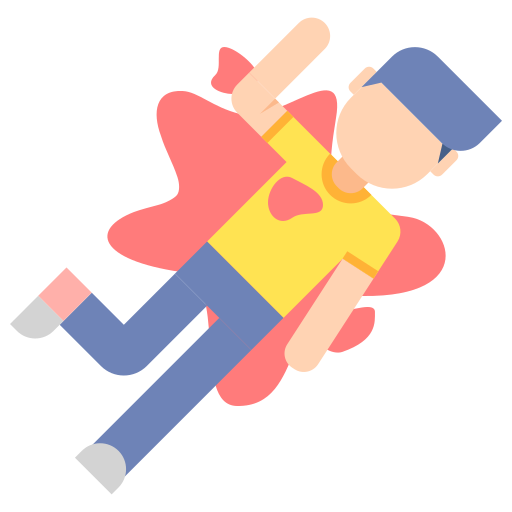 QUE ES EL DELITO DE CAUSAR LA MUERTE DE OTRO SER HUMANO.
ASESINATO ES UNA FORMA ESTÚPIDA:
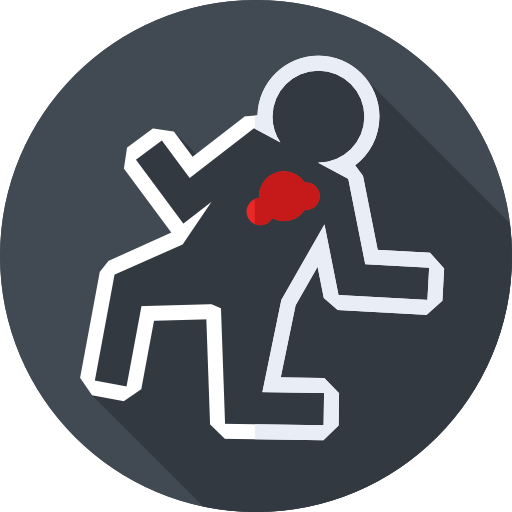 malévola y demente de resolver los problemas reales o imaginarios, 
y que pone en peligro la supervivencia de uno mismo, su familia
 y sus amigos.
El camino a la felicidad no incluye asesinar o que tus amigos, tu familia o tú mismo sean asesinados.
9. NO HAGAS NADA ILEGAL
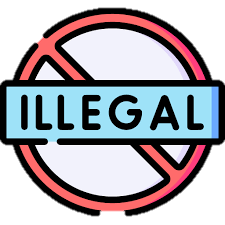 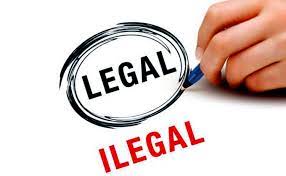 LOS “ACTOS ILEGALES” SON LOS QUE ESTÁN PROHIBIDOS POR REGLAS 
OFICIALES O POR LA LEY
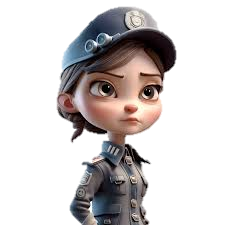 Todas las cosas valiosas que uno quiere lograr se pueden hacer de 
manera legal,  ruta ilegal es un atajo peligroso y 
una pérdida de tiempo.
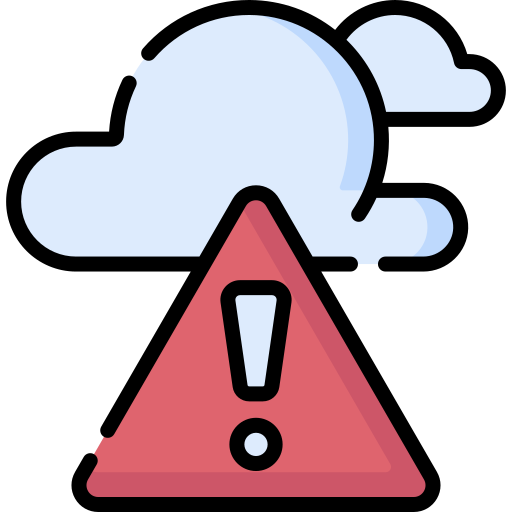 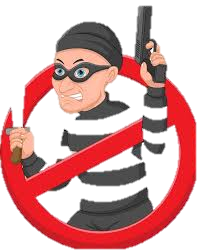 NO HACER NADA ILEGAL ES UNA FORMA DE 
EVITAR PROBLEMAS, REMORDIMIENTOS
 Y CASTIGOS.
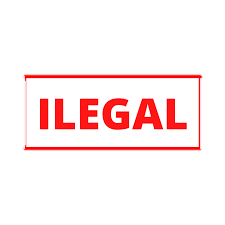 El camino a la felicidad
no incluye el miedo a ser descubierto.
10. APOYA UN GOBIERNO IDEADO Y DIRIGIDO
 PARA TODA LA GENTE
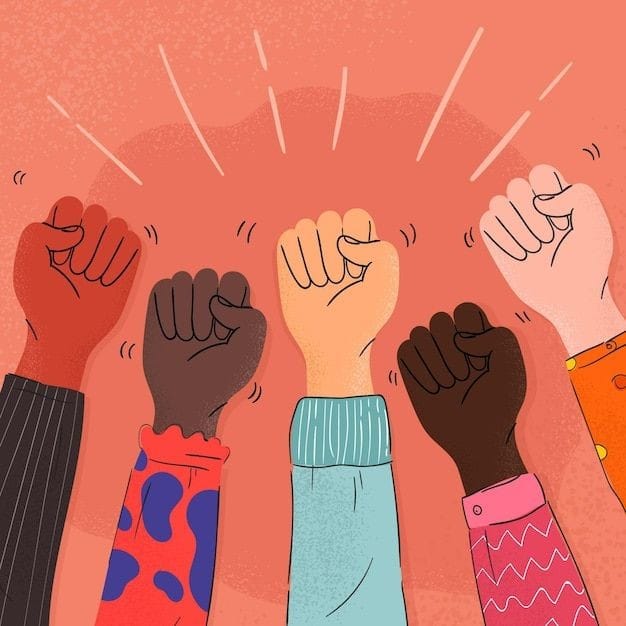 APOYA UN GOBIERNO DISEÑADO
 Y DIRIGIDO PARA TODOS 
LOS PUEBLOS.
EN ESTE CAPÍTULO
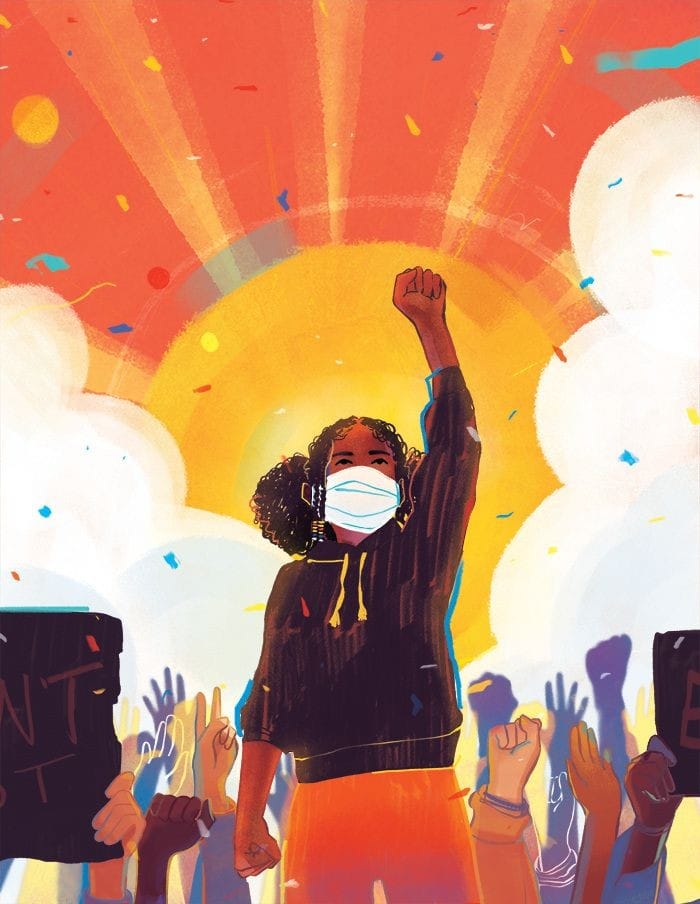 el autor aboga por la participación activa y consciente 
en los asuntos políticos y sociales, con el fin de apoyar un gobierno 
justo, democrático e inclusivo
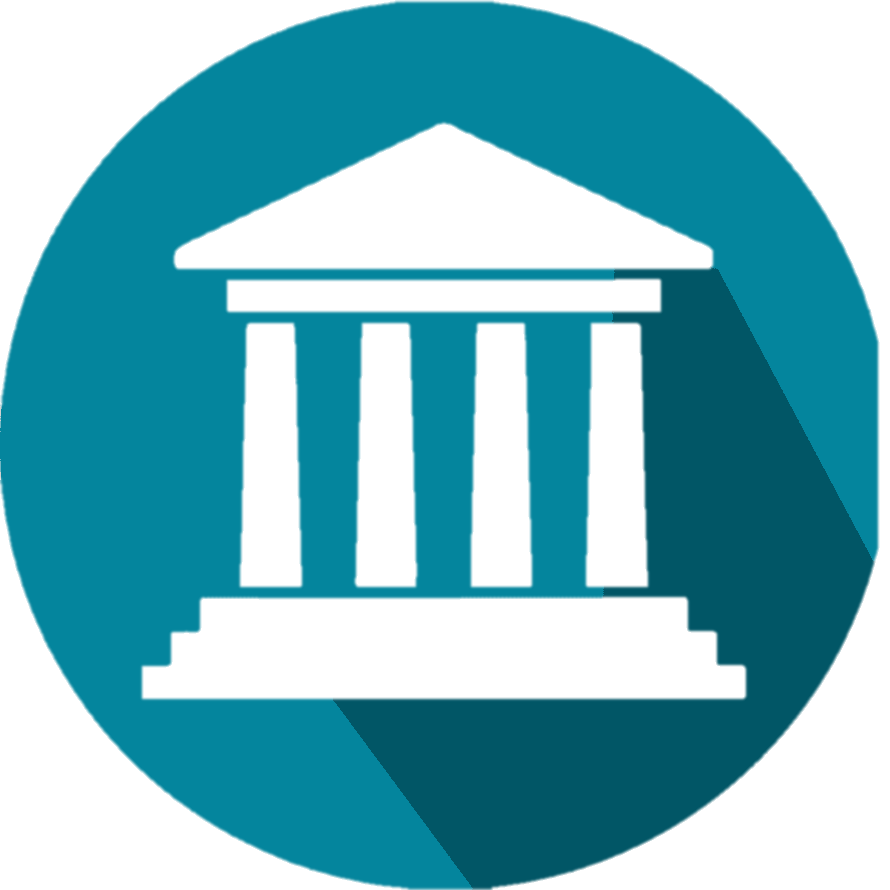 QUE RESPETE LOS DERECHOS HUMANOS Y PROMUEVA EL BIENESTAR 
COMÚN.
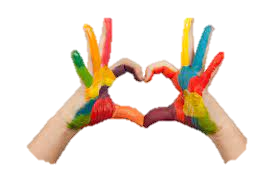 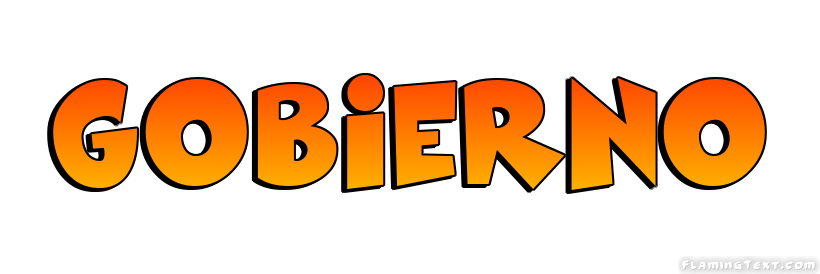 El camino a la felicidad es difícil de transitar cuando está ensombrecido por la opresión de la tiranía. Se ha sabido que un gobierno benigno, ideado y dirigido para TODA la gente, allana
el camino: cuando así ocurre, merece apoyo.
11. NO DAÑES A UNA PERSONA DE BUENA VOLUNTAD
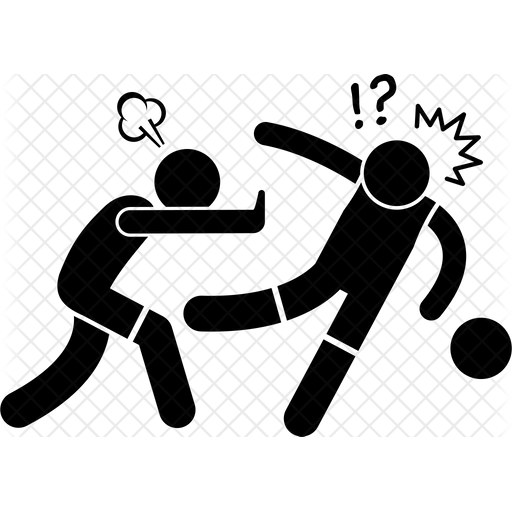 NO AGREDIR NI PERJUDICAR A
 LAS PERSONAS
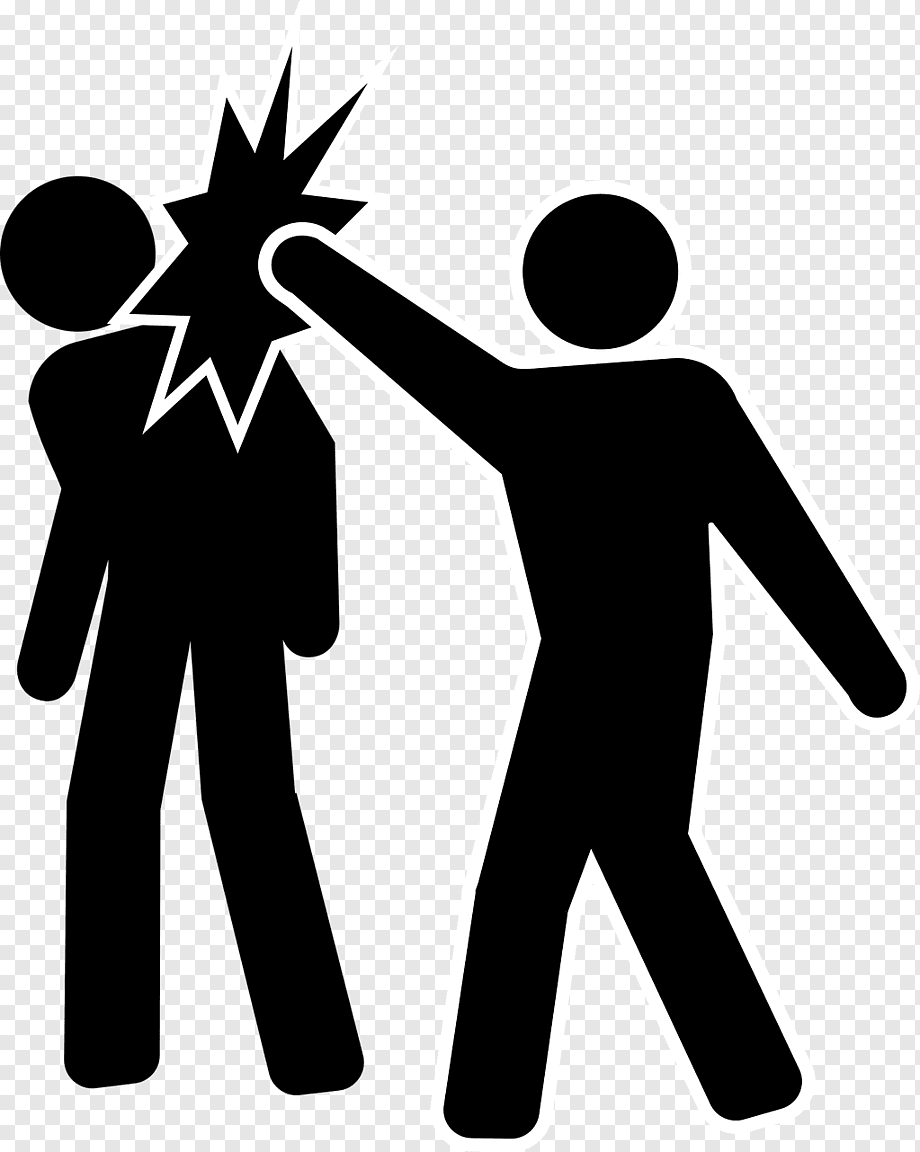 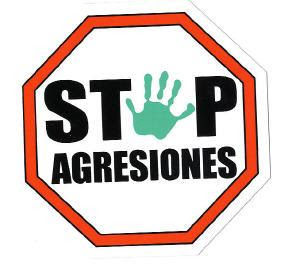 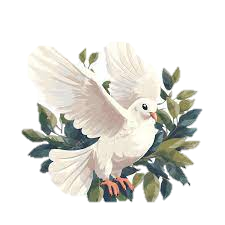 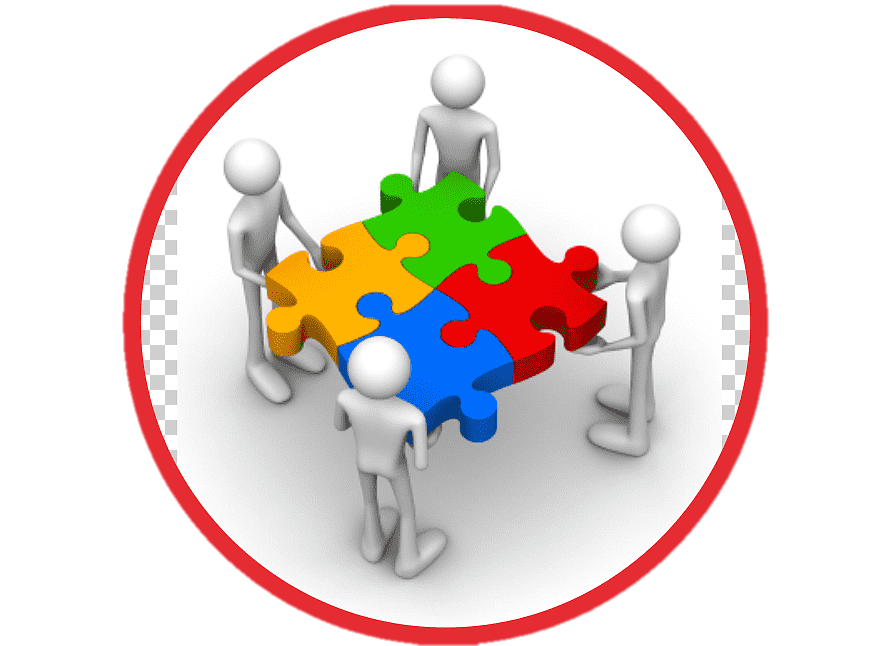 que actúan con buena intención y que buscan hacer el bien. 
No hacer daño a una persona de buena voluntad 
es una forma de
LA PAZ
 LA ARMONÍA
 Y LA COOPERACIÓN
FOMENTAR
El camino a la felicidad se sigue con mucha más facilidad cuando apoyamos a las personas de buena voluntad.
12. PROTEGE Y MEJORA TU MEDIO AMBIENTE
EL AUTOR DESTACA LA
 RESPONSABILIDAD
que tenemos con el planeta y con los seres vivos que lo habitan. 
Cuidar el medio ambiente, evitar el desperdicio y la contaminación, 
y contribuir al bienestar de los animales y las plantas es una
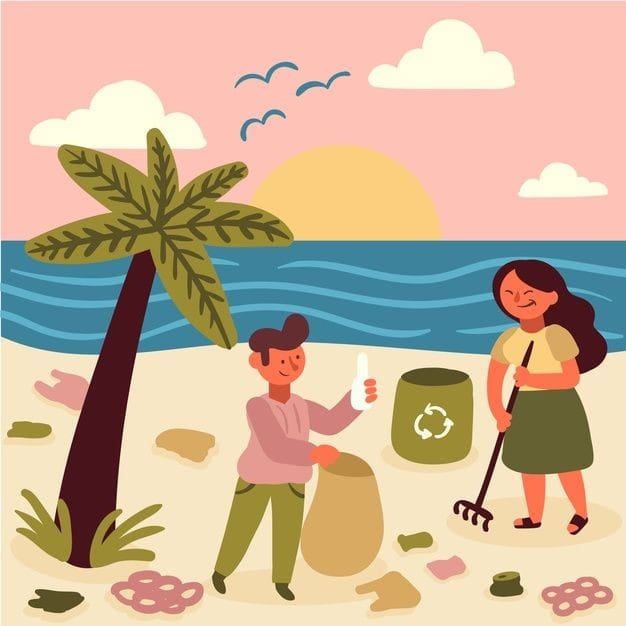 FORMA DE MEJORAR NUESTRO ENTORNO 
Y NUESTRA CALIDAD DE VIDA.
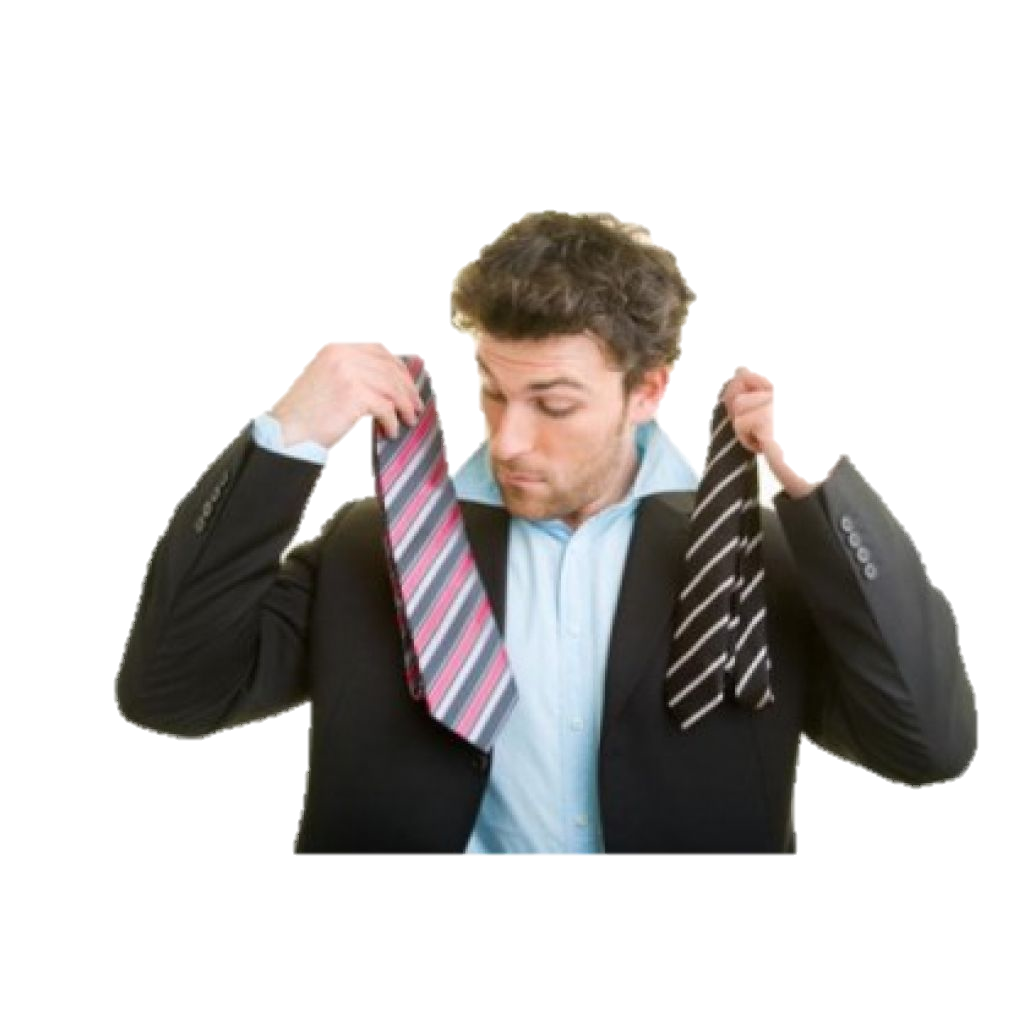 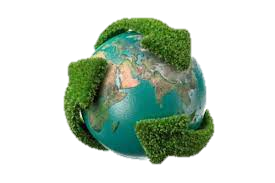 1. MANTÉN UNA BUENA APARIENCIA

 2. CUIDA TU PROPIA ÁREA

3. AYUDA A CUIDAR EL PLANETA
Si otros no ayudan a proteger y mejorar el medio ambiente, el camino a la felicidad
podría no tener una superficie sobre la cual viajar.
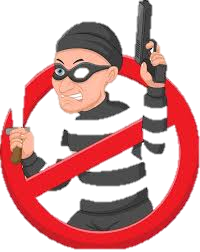 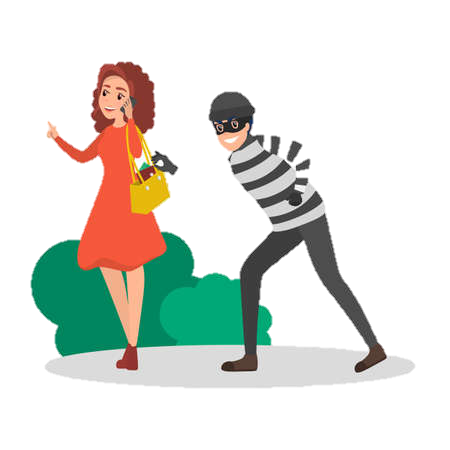 13. NO ROBES
Cuando uno no respeta la propiedad de las cosas, sus
propias posesiones y propiedades están en peligro.
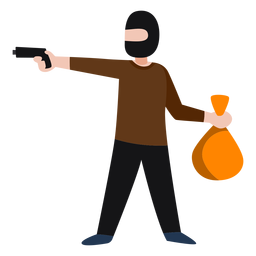 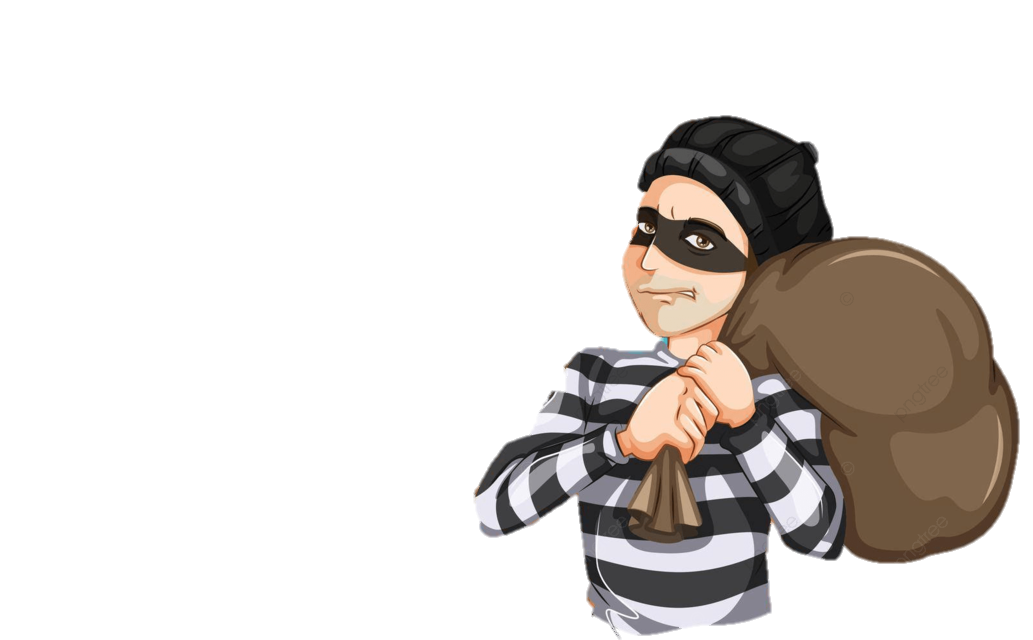 ROBAR EQUIVALE A ADMITIR 
QUE UNO NO SE SIENTE
LO BASTANTE 
CAPAZ PARA TENER ÉXITO DE MANERA HONESTA.
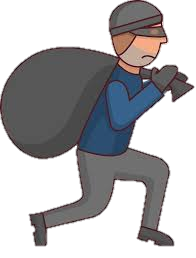 En realidad, robar simplemente equivale a admitir que uno no se siente lo bastante capaz para tener éxito de manera honesta. O que tiene rasgos de locura. Pregúntale al ladrón cuál es la razón: es una o la otra.
No se puede viajar por el camino a la felicidad con objetos robados.
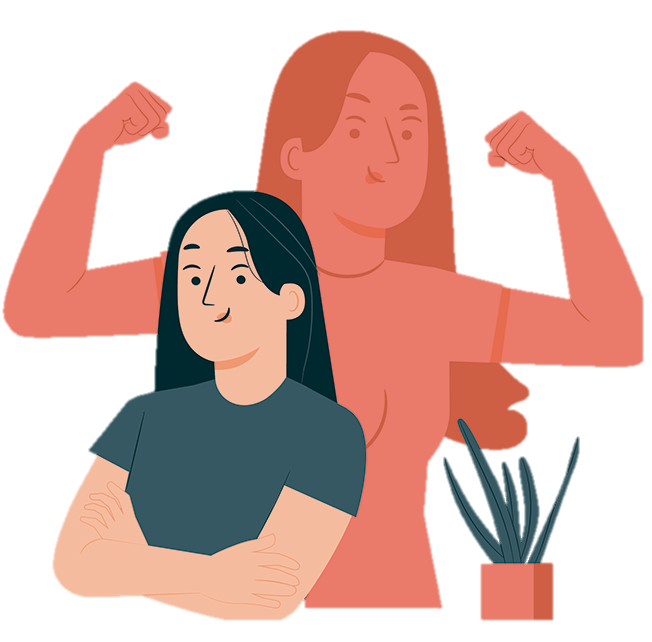 14. SÉ DIGNO DE CONFIANZA
LA CONFIANZA ES LA BASE DE LAS RELACIONES HUMANAS Y DE LA AUTOESTIMA
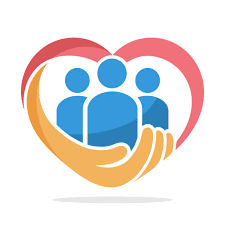 La confianza mutua es el pilar fundamental de las relaciones 
humanas. Sin ella, toda la estructura se viene abajo. El camino 
a la felicidad es muchísimo
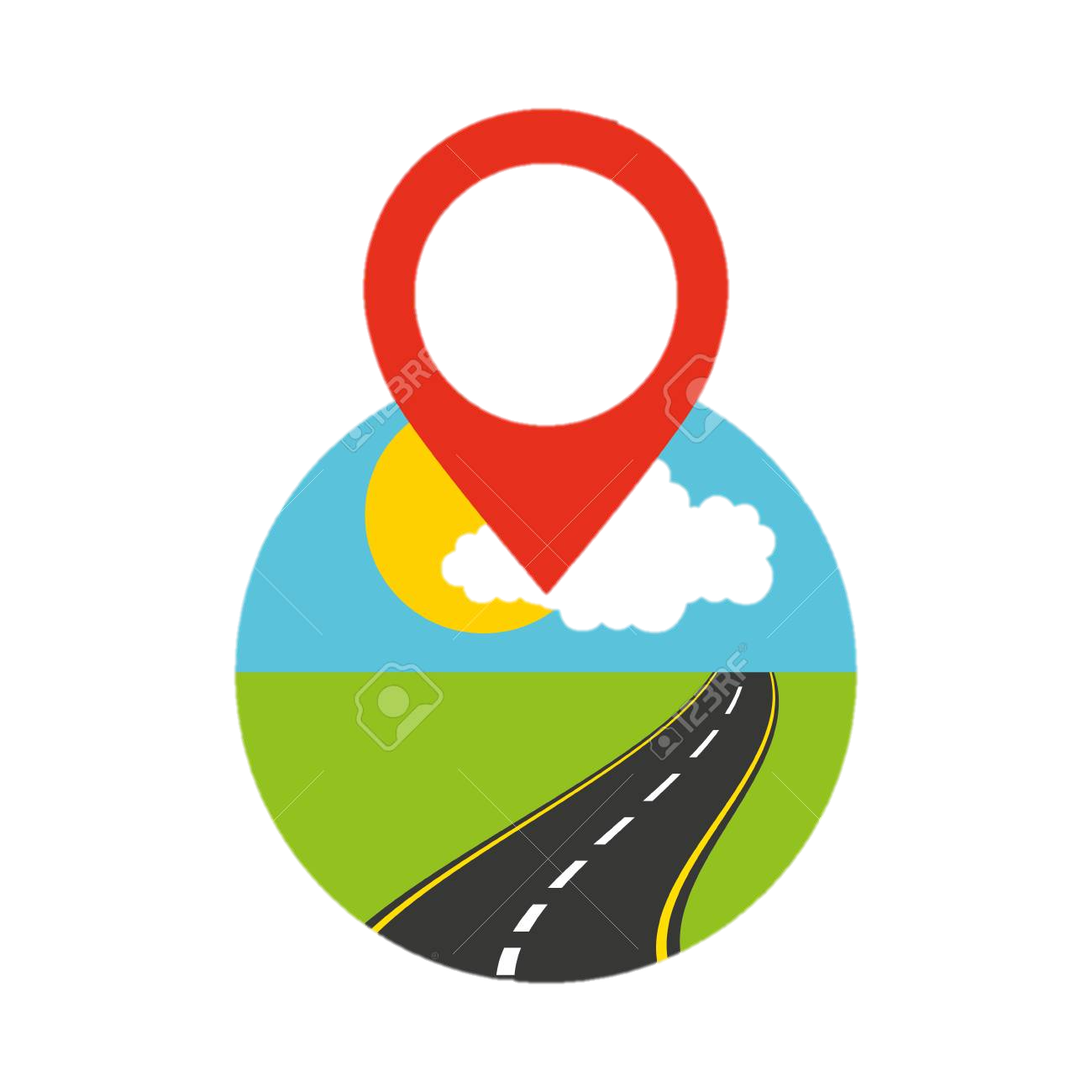 MÁS FÁCIL DE RECORRER CON GENTE
 EN LA QUE UNO PUEDE CONFIAR.
CUMPLE TU PALABRA UNA VEZ DADA



.
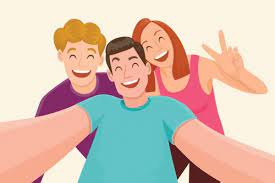 A la gente que cumple su palabra se le tiene confianza y se la admira. Aquellos que faltan a su palabra a menudo nunca tienen otra oportunidad.
Se viaja por el camino a la felicidad con mucha más facilidad con personas en quienes podemos confiar.
15. CUMPLE CON TUS OBLIGACIONES
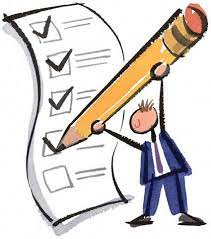 Al pasar por la vida, es inevitable que incurramos en obligaciones. De hecho, nacemos con ciertas obligaciones y después tienden a acumularse.
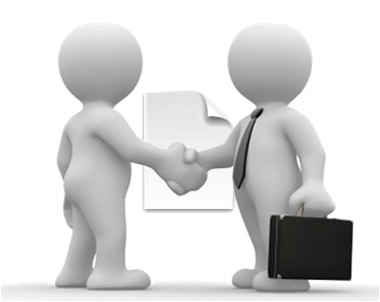 EL AUTOR INSTA A CUMPLIR 
CON LOS COMPROMISOS
y las responsabilidades que se tienen, tanto con uno mismo como con los demás. Cumplir con las obligaciones es una forma de ser responsable, puntual y confiable.
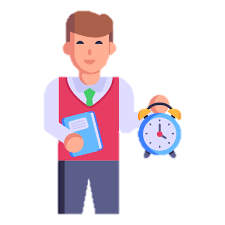 Es muy difícil viajar por el camino a la felicidad cuando se tiene que cargar con el peso de obligaciones que se nos adeudan o que no hemos cumplido.
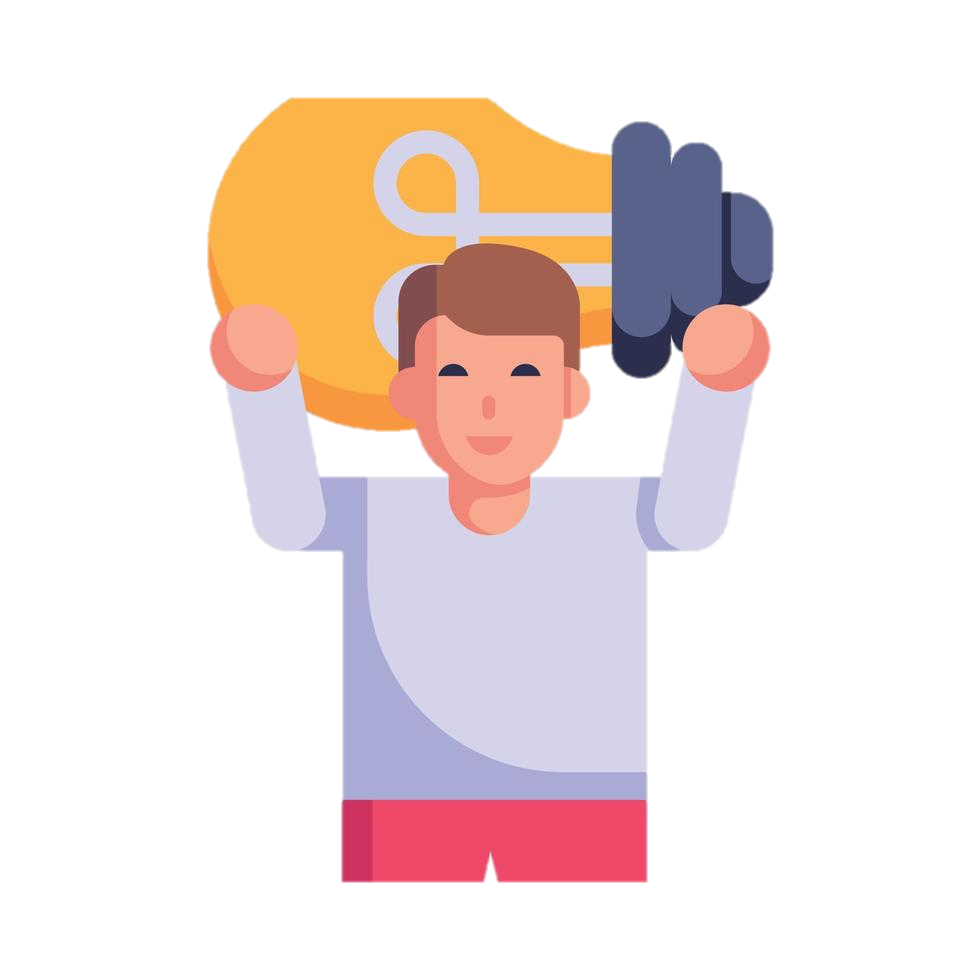 16. SÉ INDUSTRIOSO
SER PRODUCTIVO Y CREATIVO, A PROVECHANDO 
AL MÁXIMO EL TIEMPO
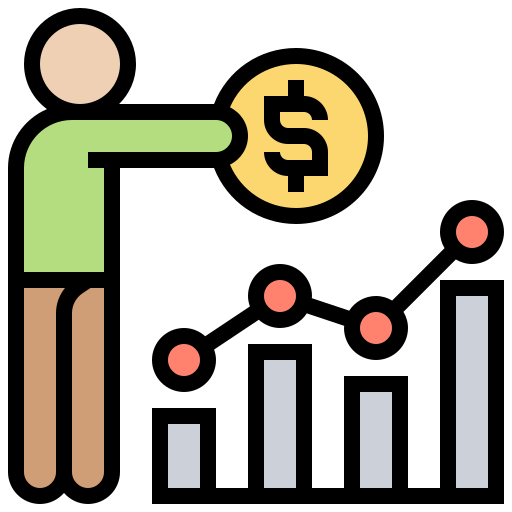 los recursos y las oportunidades que se tienen. Ser industrioso 
es una forma de generar valor, riqueza
 y bienestar.
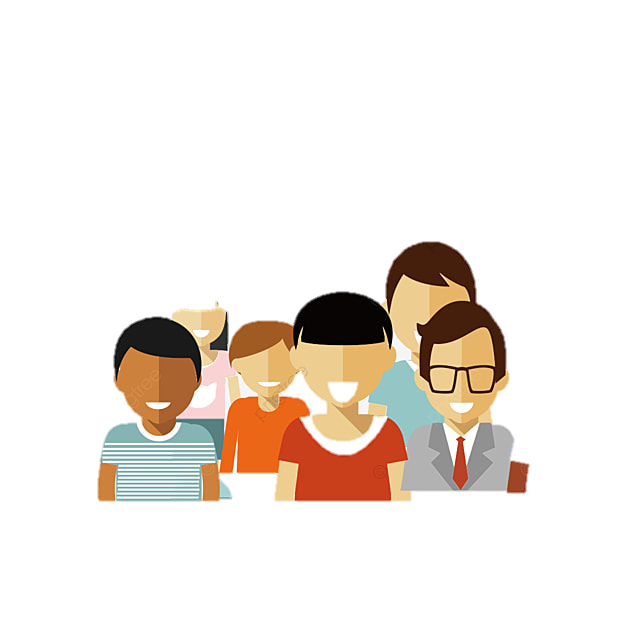 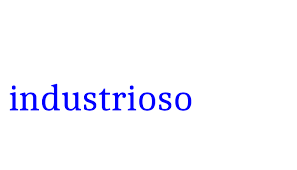 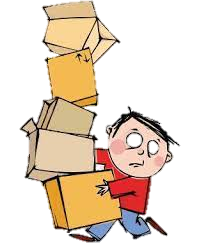 dejan caer la carga del trabajo en quienes los rodean. Ellos tienden a sobrecargarlos.
QUIENES NO SON
 INDUSTRIOSOS
El camino a la felicidad es una carretera cuando incluye la cualidad de ser industrioso que conduzca a una producción tangible.
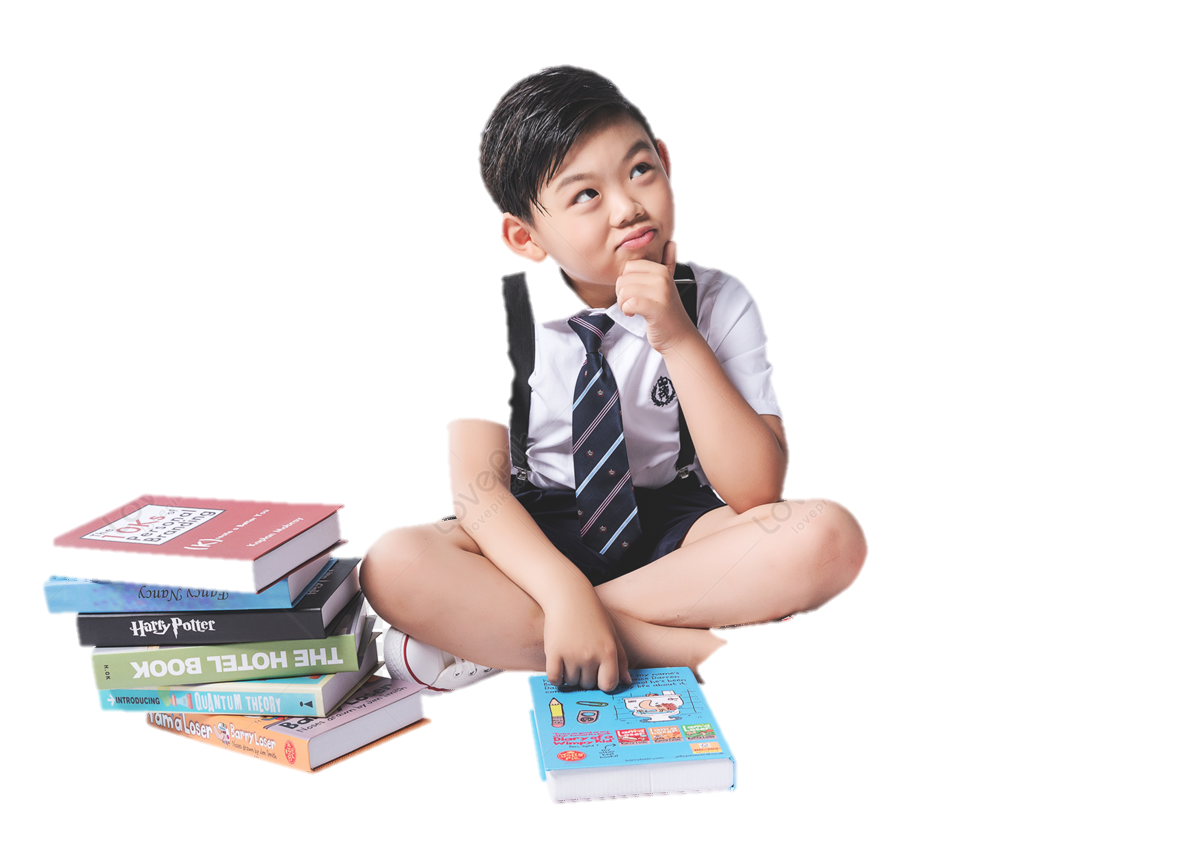 17. SÉ COMPETENTE
ADQUIRIR Y MEJORAR LAS HABILIDADES 
Y LOS CONOCIMIENTOS
necesarios para desempeñar con eficiencia y calidad las actividades que se realizan, tanto en el ámbito laboral como en el personal.
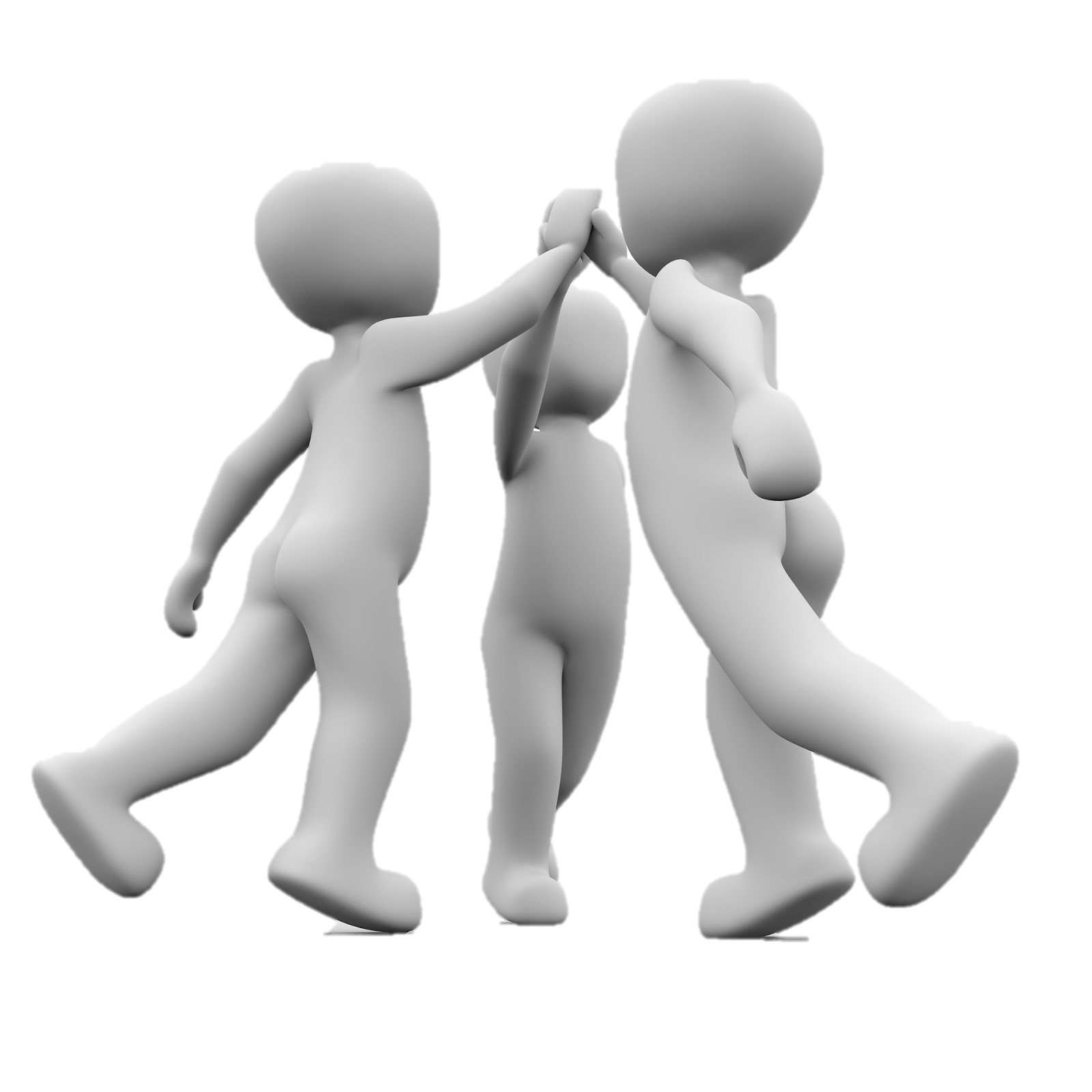 MIRA:
Observa lo que ves, no lo que otro dice que estás viendo
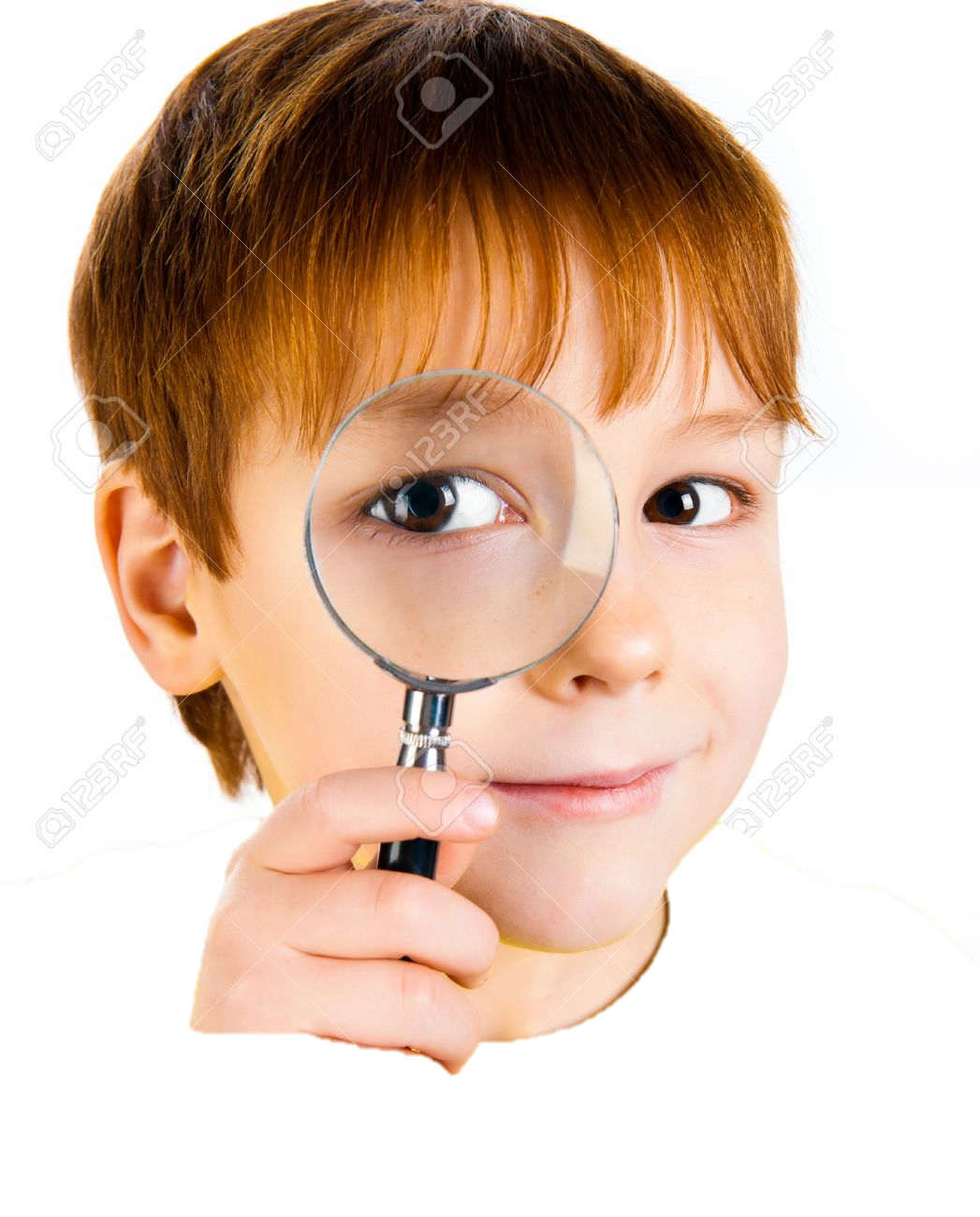 SER COMPETENTE ES:
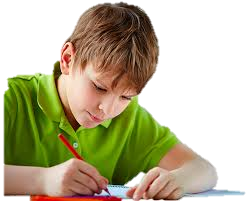 APRENDE::
Separar lo falso de lo verdadero
 conduce a la comprensión
una forma de aumentar la productividad, 
la confianza y el reconocimiento.
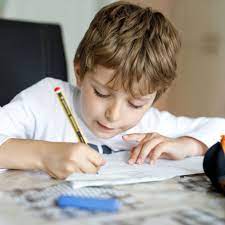 Practica:
El aprendizaje rinde frutos
 cuando se aplica
Se viaja mejor en el camino a la felicidad cuando se tienen compañeros competentes.
18. RESPETA LAS CRENCIAS RELIGIOSAS DE LOS DEMÁS
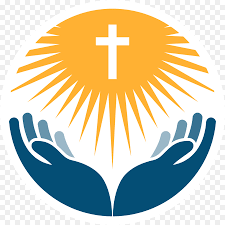 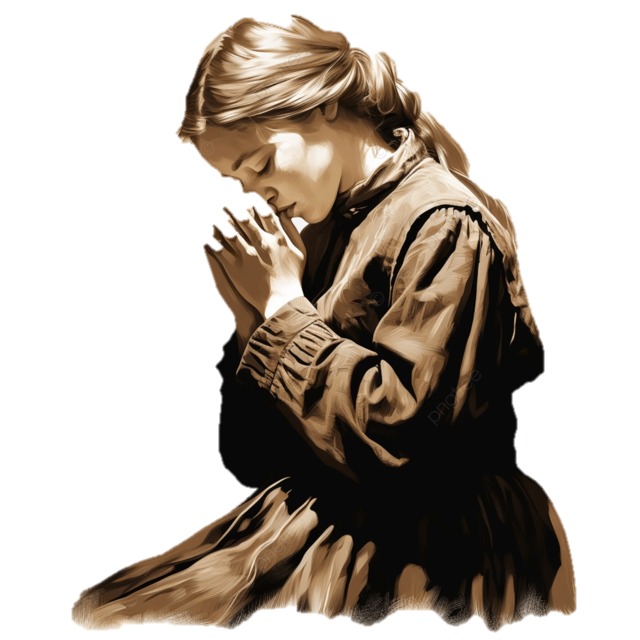 TOLERANCIA RELIGIOSA NO SIGNIFICA QUE NO PODAMOS EXPRESAR NUESTRAS CREENCIAS.
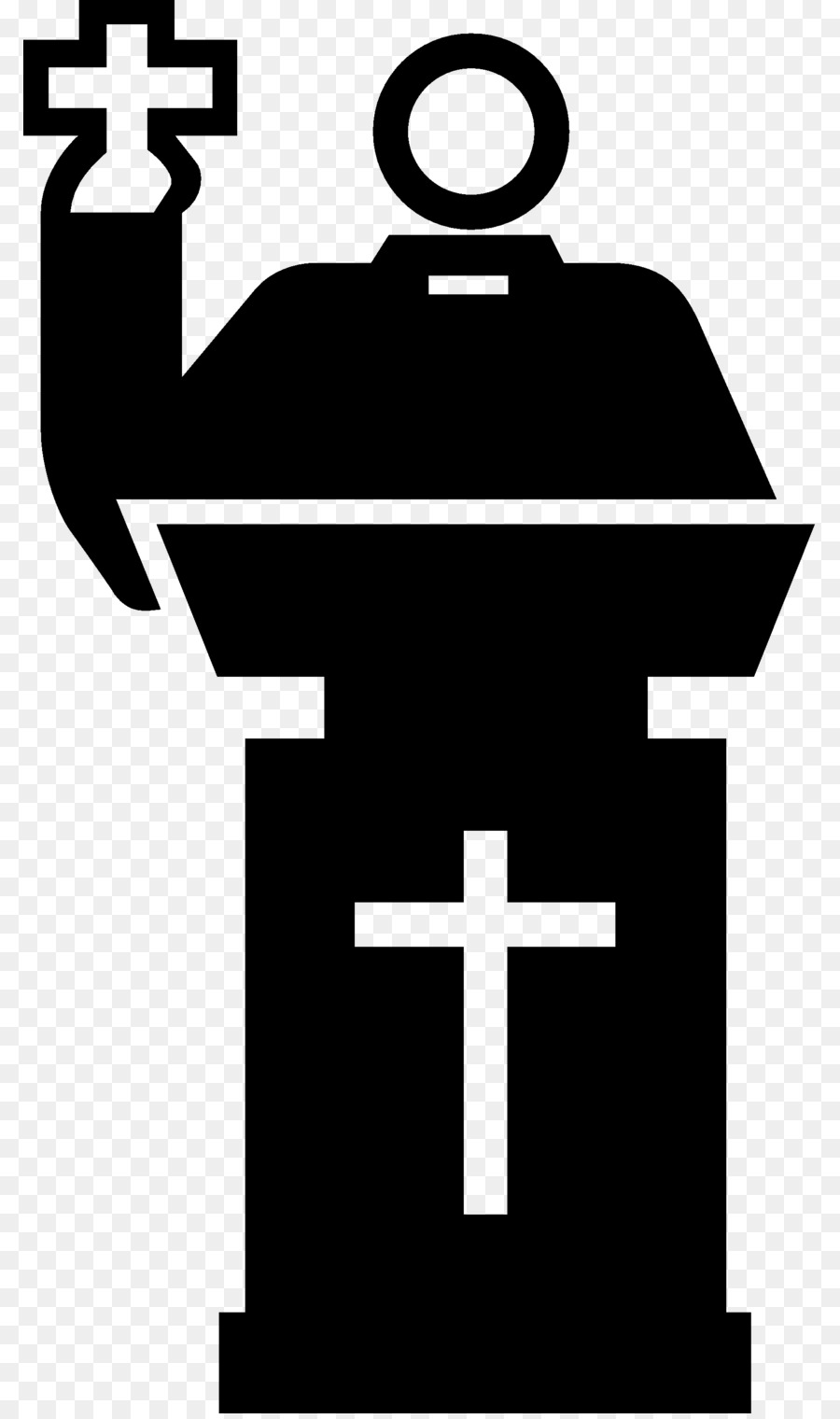 Libertad y la tolerancia religiosa, para el respeto a la diversidad y la espiritualidad de las personas.
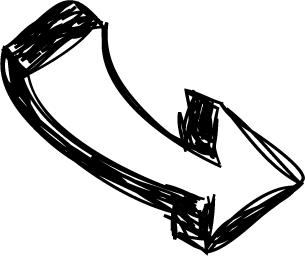 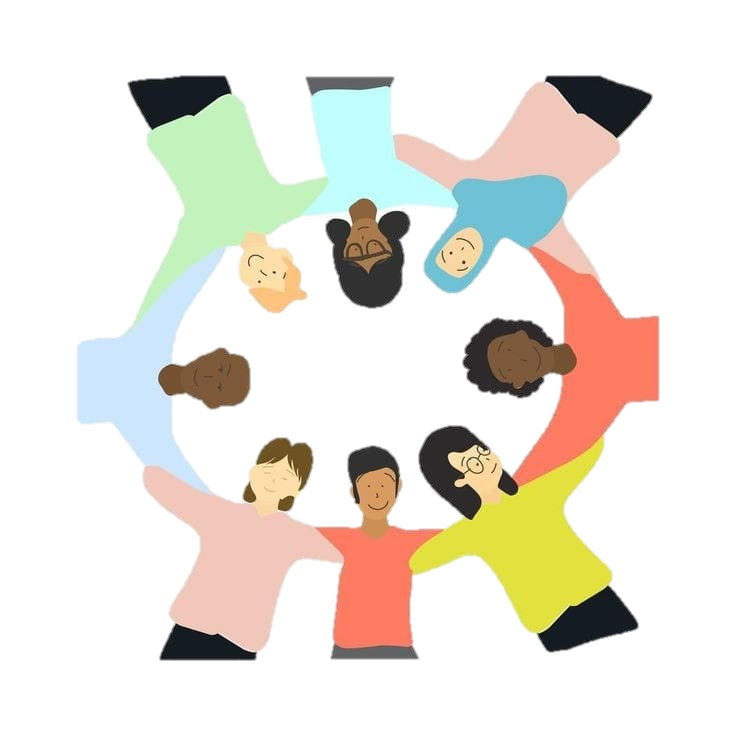 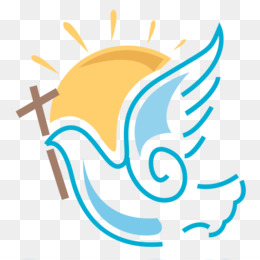 Respeta las creencias religiosas de los demás es una
 forma de evitar conflictos, prejuicios 
y fanatismos.
El camino a la felicidad puede volverse conflictivo cuando no respetamos las creencias religiosas de los demás.
19. TRATA DE NO HACER A LOS DEMÁS LO QUE NO 
TE GUSTARÍA QUE TE HICIERAN A TI
ALGUNOS ACTOS DAÑINOS SON IRREVERSIBLES Y PUEDEN ARRUINAR LA VIDA DE OTRO Y LA PROPIA
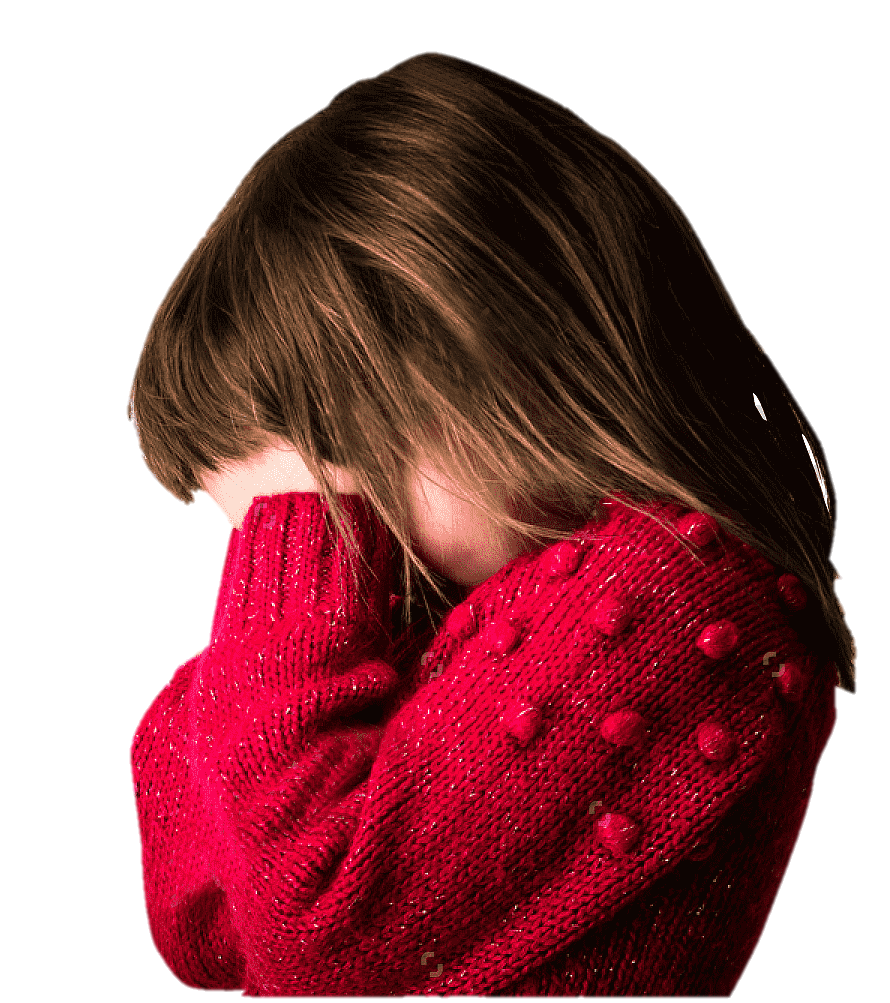 PÉRDIDA DE
 LA FELICIDAD
Ante los actos dañinos  hay castigos tanto legales como 
personales, como la pérdida de la felicidad y 
la alegría de vivir.
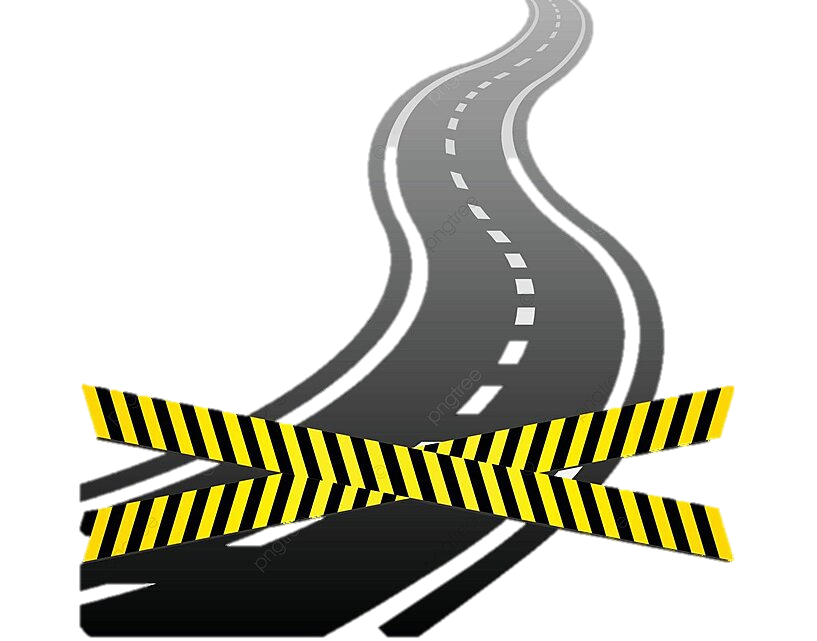 EL CAMINO A 
LA FELICIDAD:
Está cerrado para aquellos que no se frenan de hacer daño a los demás.
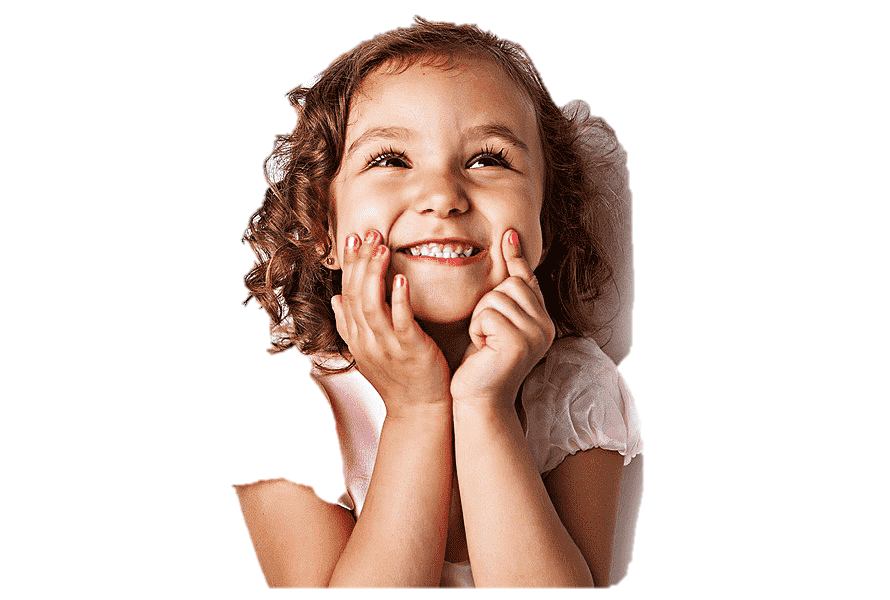 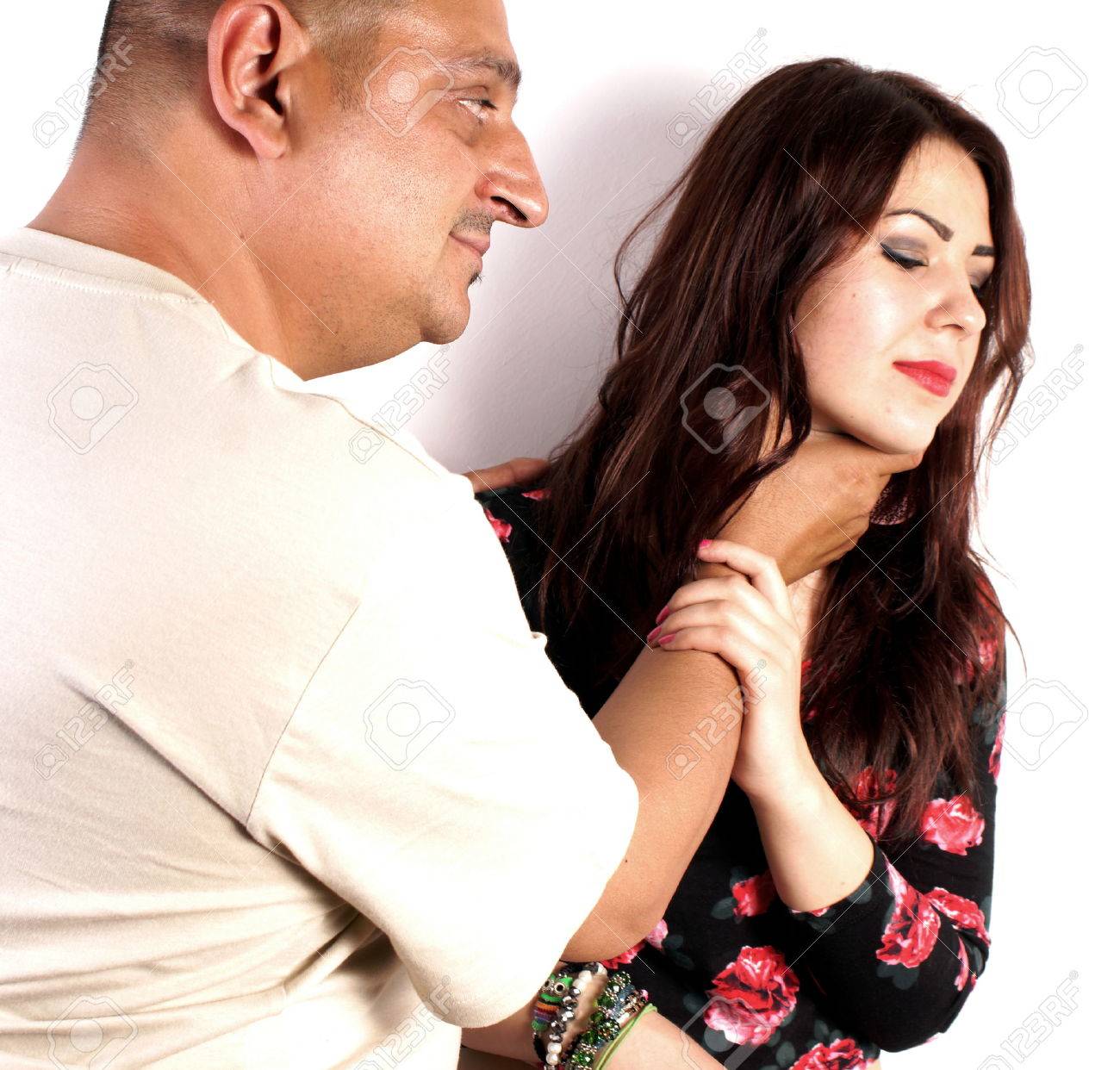 El camino a la felicidad está cerrado para aquellos que no se restringen de cometer acciones dañinas.
20. INTENTA TRATAR A LOS DEMÁS COMO 
TE GUSTARÍA QUE TE TRATREN
TRATA A LOS DEMÁS CON 
EL MISMO RESPETO
consideración y bondad que se desea recibir. Tratar 
a los demás como te gustaría que te trataran 
a ti es una forma
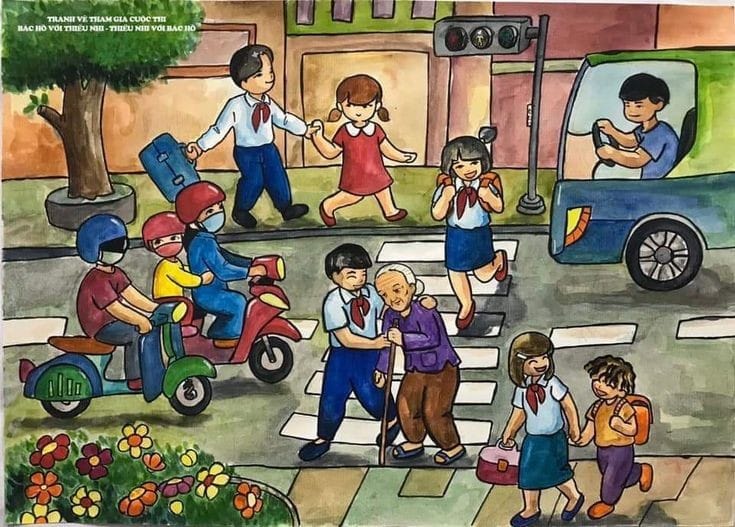 LA 
SOLIDARIDAD
DE PRACTICAR:
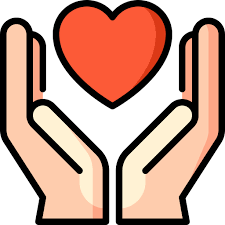 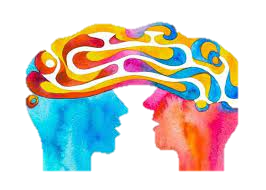 LA
 JUSTICIA
LA
 EMPATÍA
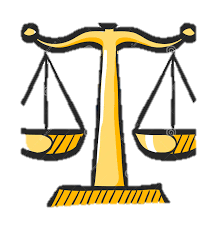 Si pensáramos cómo nos gustaría que otros nos trataran,
descubriríamos las virtudes humanas. Sólo busca la manera en que te gustaría que otros te trataran.
El camino a la  felicidad se hace mucho más brillante al aplicar el precepto: “Intenta tratar a los demás como te gustaría que 
te trataran”.
21. FLORECE Y PROSPERA
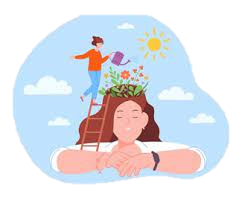 DISFRUTAR DE LA VIDA
 Y DE SUS DONES
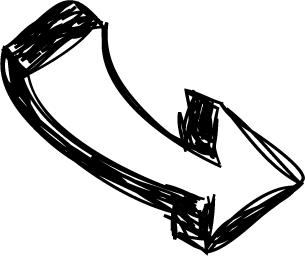 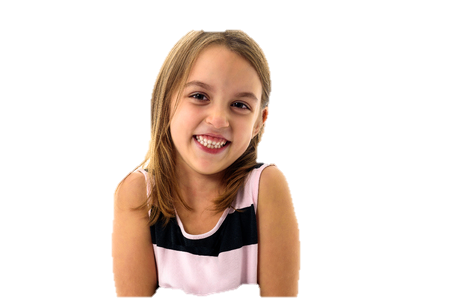 buscando siempre el crecimiento personal y social. Florecer y
 prosperar es una forma de expresar la gratitud, la alegría y la felicidad.
PERO NO DEJES DE FLORECER
Es cierto que tales personas, al ver que uno mejora su suerte, pueden ponerse frenéticas y atacar con más fuerza.
Eso es lo que las  personas quieran que hicieras.
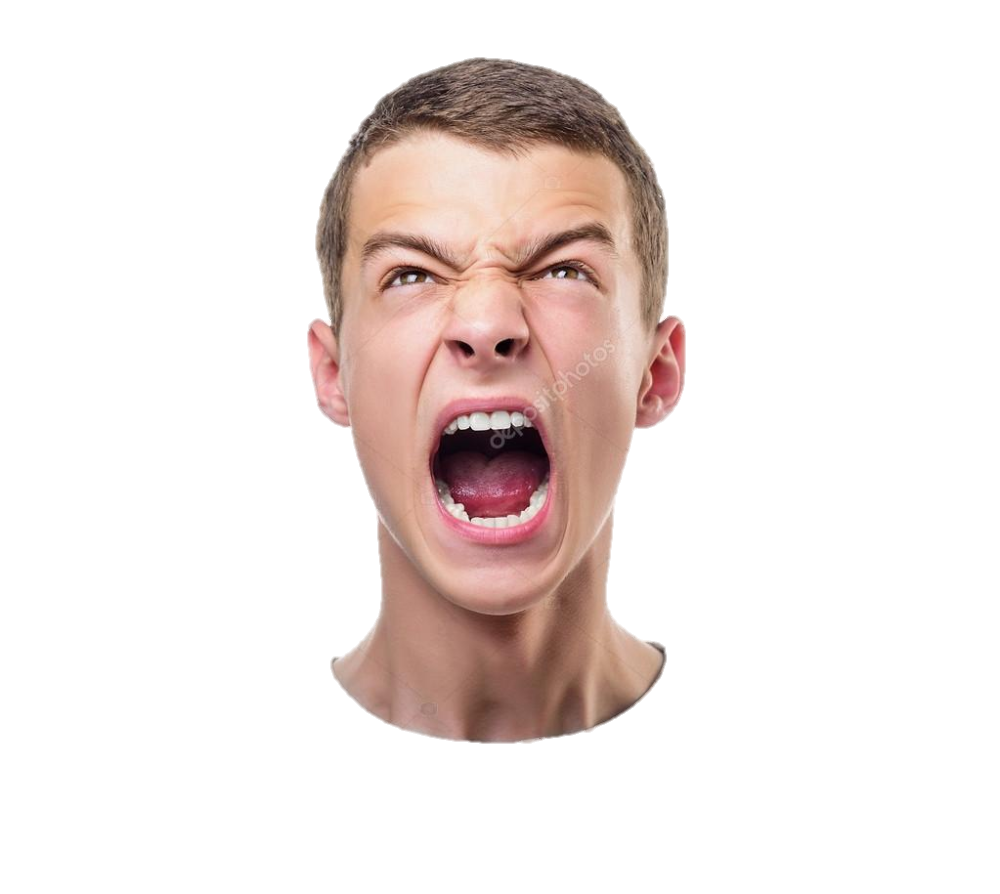 Y ese es mi deseo para ti:
¡florece y prospera!